FINANCIAL ACCOUNTINGACCOUNTING-IACCT 2003
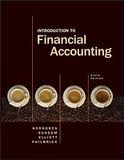 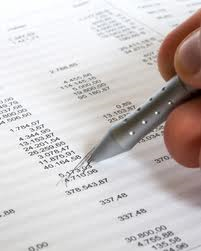 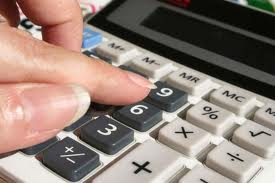 FutureSoft (www.futuresoft.yolasite.com)
COURSE OVERVIEW
FutureSoft (www.futuresoft.yolasite.com)
COURSE OBJECTIVE
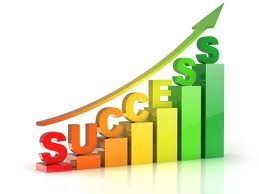 At the end of this course YOU will be able to demonstrate an understanding of :
PURPOSE OF ACCOUNTING
HOW TO PREPARE FINANCIAL STATEMENTS
HOW TO COMMUNICATE FINANCIAL RESULTS TO STAKEHOLDERS.
FutureSoft (www.futuresoft.yolasite.com)
TEACHING-LEARNING METHODOLOGY
LEARNING BY DOING

CONCEPT + PRACTICE
FutureSoft (www.futuresoft.yolasite.com)
LEARNING BY DOING
CONCEPT = UNDERSTANDING
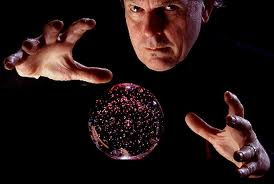 FutureSoft (www.futuresoft.yolasite.com)
LEARNING BY DOING
PRACTICE = APPLYING THE CONCEPTS
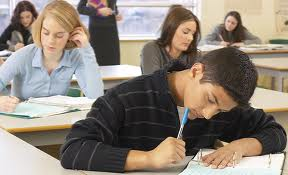 FutureSoft (www.futuresoft.yolasite.com)
TEACHING-LEARNING METHODOLOGY
Interactive sessions
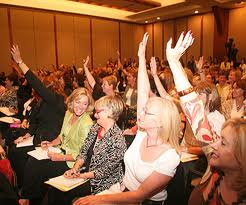 FutureSoft (www.futuresoft.yolasite.com)
TEACHING-LEARNING METHODOLOGY
Skills development exercises
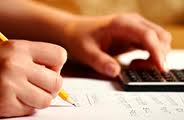 FutureSoft (www.futuresoft.yolasite.com)
TEACHING-LEARNING METHODOLOGY
Handouts
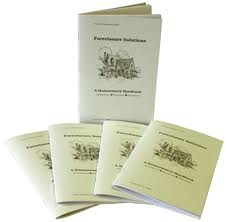 FutureSoft (www.futuresoft.yolasite.com)
TEACHING-LEARNING METHODOLOGY
Reading materials
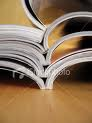 FutureSoft (www.futuresoft.yolasite.com)
TEACHING-LEARNING METHODOLOGY
Web Resources
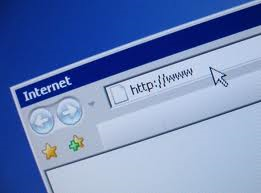 FutureSoft (www.futuresoft.yolasite.com)
ASSESSMENT n EVALUATION
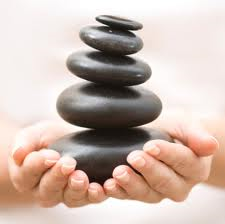 FutureSoft (www.futuresoft.yolasite.com)
ASSESSMENT n EVALUATION
QUIZZES
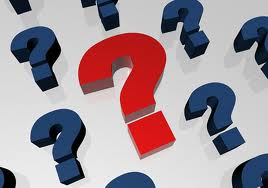 FutureSoft (www.futuresoft.yolasite.com)
ASSESSMENT n EVALUATION
ASSIGNMENTS
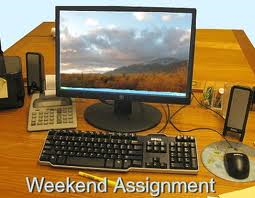 FutureSoft (www.futuresoft.yolasite.com)
ASSESSMENT n EVALUATION
PROJECT
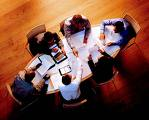 FutureSoft (www.futuresoft.yolasite.com)
ASSESSMENT n EVALUATION
TERM PAPER
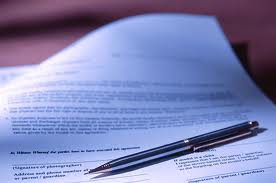 FutureSoft (www.futuresoft.yolasite.com)
ASSESSMENT n EVALUATION
CLASS PARTICIPATION
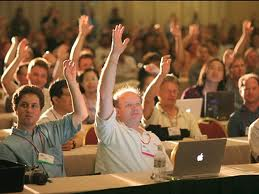 FutureSoft (www.futuresoft.yolasite.com)
ASSESSMENT n EVALUATION
MID TERM    n	 FINAL TERM EXAM
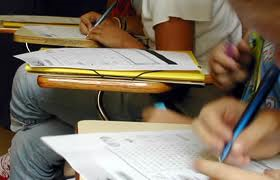 FutureSoft (www.futuresoft.yolasite.com)
EXPECTATION FROM STUDENTS
PUNCTUAL
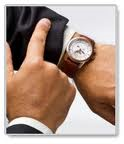 FutureSoft (www.futuresoft.yolasite.com)
EXPECTATION FROM STUDENTS
COME PREPARED
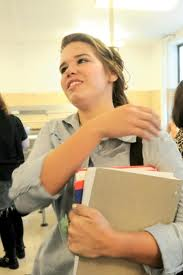 FutureSoft (www.futuresoft.yolasite.com)
EXPECTATION FROM STUDENTS
MAINTAIN A HEALTHY DECORUM IN THE CLASS
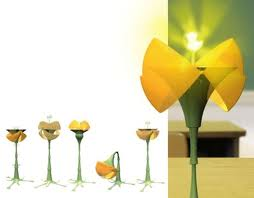 FutureSoft (www.futuresoft.yolasite.com)
EXPECTATION FROM STUDENTS
ACTIVELY PARTICIPATE IN THE CLASS
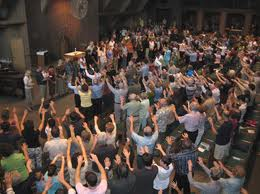 FutureSoft (www.futuresoft.yolasite.com)
OUTCOME
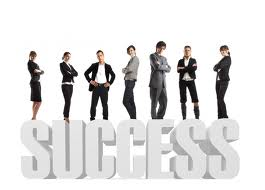 FutureSoft (www.futuresoft.yolasite.com)
ACCOUNTING: The Language of Business
CHAPTER 
1
FutureSoft (www.futuresoft.yolasite.com)
DO YOU KNOW THIS GUY?
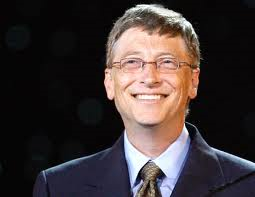 FutureSoft (www.futuresoft.yolasite.com)
ACCOUNTING IS THE LANGUAGE OF BUSINESS
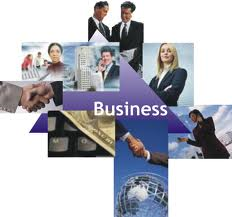 BUSINESS

RESULT-----COMMUNICATION-----
LANGUAGE-------
ACCOUNTING

PROFIT
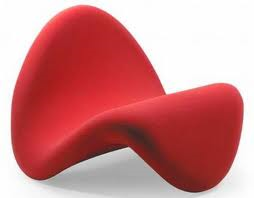 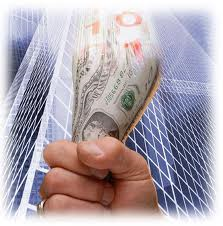 FutureSoft (www.futuresoft.yolasite.com)
ACCOUNTING IS THE LANGUAGE OF BUSINESS
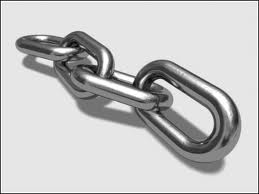 LINKAGE
ENHANCE YOUR PREVIOUS KNOWLEDGE ABOUT BUSINESS AND BUSINESS RESULTS
WHOLE ACCOUNTING WHICH WE ARE GOING TO LEARN DEALS WITH HOW TO COMMUNICATE BUSINESS RESULTS TO STAKEHOLDERS
FutureSoft (www.futuresoft.yolasite.com)
ACCOUNTING IS THE LANGUAGE OF BUSINESS
OUTCOME of THIS SESSION
WHAT IS ACCOUNTING; &
WHAT IS THE PURPOSE OF ACCOUNTING
FutureSoft (www.futuresoft.yolasite.com)
ACCOUNTING IS THE LANGUAGE OF BUSINESS
STRUCTURE OF THIS SESSION
50:50
Active participation is sought
PARTICIPATION MEANS
Contributing innovative and effective ideas towards the current topic
Answering various questions 
Following the mentor’s instructions
FutureSoft (www.futuresoft.yolasite.com)
ACCOUNTING IS THE LANGUAGE OF BUSINESS
WIIFM
THIS SESSION WILL BUILD YOUR BASE TOWARDS DEVELOPING AN ACUTE UNDERSTANDING OF ACCOUNTING
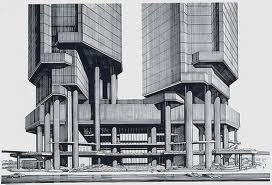 FutureSoft (www.futuresoft.yolasite.com)
What is Accounting?
Accounting is the PROCESS of :
Identifying
Recording
Summarizing, and 
Reporting 
economic/financial information for stakeholders
Accountants present this information in reports called FINANCIAL STATEMENTS
FutureSoft (www.futuresoft.yolasite.com)
What is Accounting?
FutureSoft (www.futuresoft.yolasite.com)
What is the Purpose of Accounting?
TO FACILITATE DECISION MAKING
Economic/ financial decisions
Help in making Investment and credit decisions
Assess the amount, timing and uncertainty of future cash flows etc
FutureSoft (www.futuresoft.yolasite.com)
Stakeholders/Users of Financial Statements
PRIMARY STAKEHOLDERS
INVESTORS
Profit-----current financial statements
Past performance------ past f/s + comparison with the industry
Security of their investment
Financial position----------cash or dividend
FutureSoft (www.futuresoft.yolasite.com)
Stakeholders/Users of Financial Statements
CREDITORS/SUPPLIERS
Repaying capability
Future business
FutureSoft (www.futuresoft.yolasite.com)
Stakeholders/Users of Financial Statements
SECONDARY STAKEHOLDERS
CUSTOMERS/DEBTORS
Quality of product
Fulfilling warranty obligations
Going concern
Business with the company
FutureSoft (www.futuresoft.yolasite.com)
Stakeholders/Users of Financial Statements
EMPLOYEES/ TRADE UNIONS
Pay raise
Employment security
GOVERNMENT
Economy
Number of businesses in the industry---their performance
Investment incentives
Tax authorities
FutureSoft (www.futuresoft.yolasite.com)
Stakeholders/Users of Financial Statements
PUBLIC
Local communities----employment---public participation programs
Local environment----environment friendly---Corporate Social Responsibility (CSR)

IDENTIFY THE ABOVE STAKEHOLDERS AS INTERNAL AND EXTERNAL
FutureSoft (www.futuresoft.yolasite.com)
TYPES OF BUSINESS?
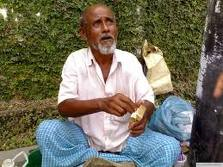 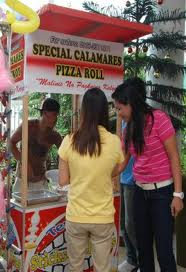 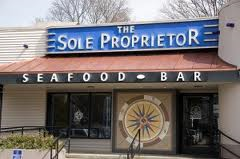 FutureSoft (www.futuresoft.yolasite.com)
TYPES OF BUSINESS?
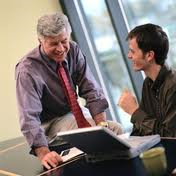 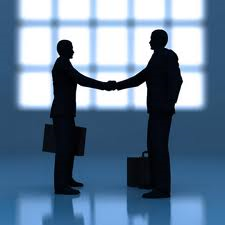 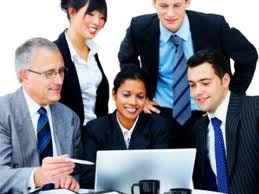 FutureSoft (www.futuresoft.yolasite.com)
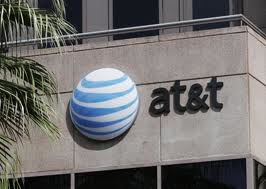 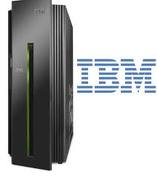 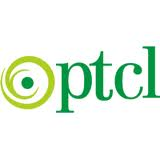 FutureSoft (www.futuresoft.yolasite.com)
TYPES OF BUSINESS
LINKAGE



ENHANCE YOUR PREVIOUS KNOWLEDGE ABOUT BUSINESS
YOU WILL BE ABLE TO DIFFERENTIATE B/W FUNDAMENTAL TYPES OF BUSINESS IN THE INDUSTRY
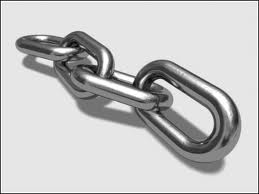 FutureSoft (www.futuresoft.yolasite.com)
OUTCOME of THIS SESSION
Differentiate b/w Fundamental types of business
FutureSoft (www.futuresoft.yolasite.com)
TYPES OF BUSINESS
STRUCTURE OF THIS SESSION
50:50
Active participation is sought
PARTICIPATION MEANS
Contributing innovative and effective ideas towards the current topic
Answering various questions 
Following the mentor’s instructions
FutureSoft (www.futuresoft.yolasite.com)
TYPES OF BUSINESS
WIIFM
THIS SESSION WILL HELP YOU TO DIFFERENTIATE B/W FUNDAMENTAL TYPES OF BUSINESS
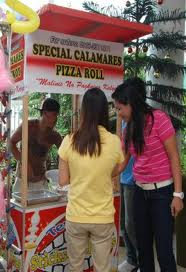 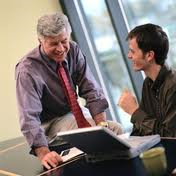 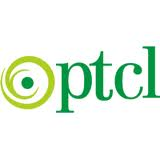 FutureSoft (www.futuresoft.yolasite.com)
TYPES OF BUSINESSES
SOLE PROPRIETORSHIP
PARTNERSHIP
CORPORATION
Simple to start
Little complex than S.P
More complex
All in one- sole owner
Everything shared
BoDs, Managers, 
shareholders
Lack of capital- small 
    is O.K
Larger than S.P
Largest
Unlimited liability
Limited liability- LLPs
Limited liability
Depends on Partnership
Deed
Continuity of business
No Effect
Transfer of ownership
Procedural
Very easy
FutureSoft (www.futuresoft.yolasite.com)
BALANCE SHEET
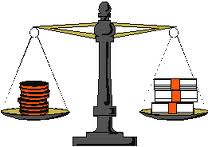 FutureSoft (www.futuresoft.yolasite.com)
BALANCE SHEET
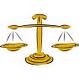 FutureSoft (www.futuresoft.yolasite.com)
TYPES OF BUSINESS
LINKAGE




ENHANCE YOUR PREVIOUS KNOWLEDGE ABOUT FINANCIAL STATEMENTS
YOU WILL BE ABLE TO PREPARE BALANCE SHEET OF ANY BUSINESS
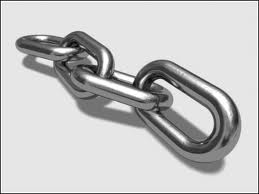 FutureSoft (www.futuresoft.yolasite.com)
OUTCOME of THIS SESSION
What is Balance Sheet
Elements of Balance Sheet
FutureSoft (www.futuresoft.yolasite.com)
TYPES OF BUSINESS
STRUCTURE OF THIS SESSION
50:50
Active participation is sought
PARTICIPATION MEANS
Contributing innovative and effective ideas towards the current topic
Answering various questions 
Following the mentor’s instructions
FutureSoft (www.futuresoft.yolasite.com)
BALANCE SHEET
WIIFM
THIS SESSION WILL HELP YOU TO OBTAIN BASIC UNDERSTANDING OF BALANCE SHEET
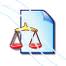 FutureSoft (www.futuresoft.yolasite.com)
THE BALANCE SHEET
BALANCE SHEET (also called the Statement of Financial Position) shows the financial status of a company at a particular instant in time
ELEMENTS OF BALANCE SHEET:
ASSETS
LIABILITIES
OWNERS’ EQUITY
FutureSoft (www.futuresoft.yolasite.com)
ASSETS
ASSETS are RESOURCES that are CONTROLLED by the company as a result of past event and from which FUTURE ECONOMIC BENEFITS are expected to flow into the business.
LONG TERM
Economic Benefits will NOT expire during a single period
FEATURES OF ASSET:
Through Ownership
CONTROL
Company will CONTINUE to get economic benefits in future
FUTURE ECONOMIC BENEFIT INFLOW
FutureSoft (www.futuresoft.yolasite.com)
ASSETS
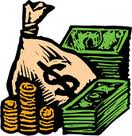 EXAMPLES OF ASSETS:
Cash
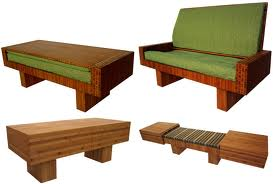 building
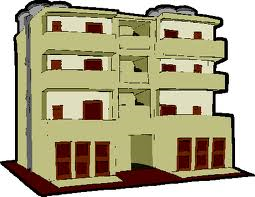 Furniture & Fixtures
Equipment
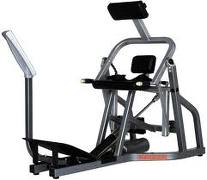 FutureSoft (www.futuresoft.yolasite.com)
LIABILITIES
LIABILITIES are PRESENT OBLIGATIONS as a result of past event that will result in OUTFLOW of economic benefits
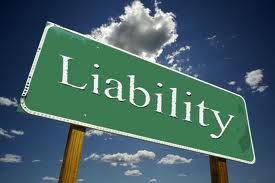 FEATURES :
CLAIMS ON COMPANY’S RESORUCES
OUTFLOW of economic benefits
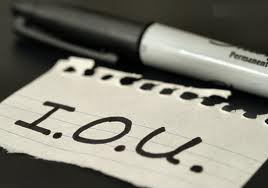 FutureSoft (www.futuresoft.yolasite.com)
LIABILITIES
Examples of Liabilities:
Verbal promise to pay
Creditors-Accounts Payable
Written promise to pay
Notes Payable
Money borrowed from bank
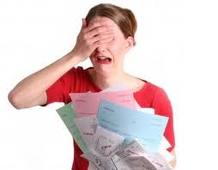 Bank Loans
FutureSoft (www.futuresoft.yolasite.com)
OWNERS’ EQUITY
Assets - Liabilities
RESIDUAL INTEREST:
Whatever is LEFT after deducting LIABILITIES from ASSETS
FEATURES :
Owners’ claim on the business resources----because lenders have First Claim
FutureSoft (www.futuresoft.yolasite.com)
Accounting Differences Among Legal Forms
Proprietorships and partnerships
Owners’ equities are labeled capital
Owners’ equities are recorded in the capital account
Corporations
Owners’ equities are labeled stockholders’ equity or shareholders’ equity.  Total capital investment is called paid-in capital
Owners’ equity is recorded in two parts:
Common stock at par value
Paid-in capital in excess of par value
FutureSoft (www.futuresoft.yolasite.com)
The Meaning of Par Value
Par value (or stated value) – the dollar amount printed on the stock certificate
Paid-in capital in excess of par value (or additional paid-in capital) – the difference between the total amount the company receives for the stock and the par value
Common stock is recorded at the par value 
Common shareholders are owners who have a “residual” ownership in the corporation through the purchase of common stock
FutureSoft (www.futuresoft.yolasite.com)
Stockholders and the Board of Directors
Shareholders elect a board of directors to look out for their interests
Members of a board often include CEOs and presidents of other corporations; university presidents and professors; attorneys; and community representatives 
The chairman of the board may also be the top manager, the chief executive officer (CEO)
FutureSoft (www.futuresoft.yolasite.com)
Stockholders and the Board of Directors
The board’s duty is to ensure that managers act in the interest of shareholders
When boards do their duty in monitoring management, the corporate form of organization is effective
Board of Directors
Managers
Stockholders
FutureSoft (www.futuresoft.yolasite.com)
Measuring Income to Assess Performance
CHAPTER 
2
FutureSoft (www.futuresoft.yolasite.com)
INCOME and EXPENSES
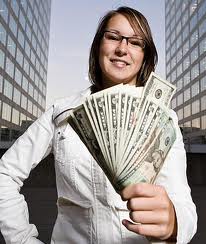 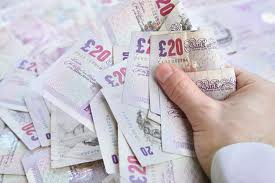 FutureSoft (www.futuresoft.yolasite.com)
INCOME and EXPENSES
LINKAGE




ENHANCE YOUR PREVIOUS KNOWLEDGE ABOUT FINANCIAL STATEMENTS- INCOME STATEMENT
YOU WILL BE ABLE TO PREPARE INCOME STATEMENT OF ANY BUSINESS
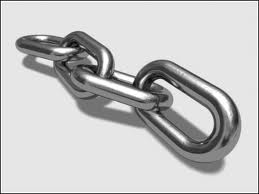 FutureSoft (www.futuresoft.yolasite.com)
OUTCOME of THIS SESSION
What is Income Statement
Elements of Income Statement
Accrual vs Cash basis of Accounting
Accrual and Matching concepts
FutureSoft (www.futuresoft.yolasite.com)
INCOME and EXPENSES
STRUCTURE OF THIS SESSION
50:50
Active participation is sought
PARTICIPATION MEANS
Contributing innovative and effective ideas towards the current topic
Answering various questions 
Following the mentor’s instructions
FutureSoft (www.futuresoft.yolasite.com)
INCOME and EXPENSES
WIIFM
THIS SESSION WILL HELP YOU TO OBTAIN BASIC UNDERSTANDING OF INCOME STATEMENT
FutureSoft (www.futuresoft.yolasite.com)
What is INCOME?
Some kind of INFLOW of economic benefit
Cash or accounts receivable
TYPES OF INCOME
Sale of goods
Rendering of services
OTHERS
Interest
Royalties
Dividends
FutureSoft (www.futuresoft.yolasite.com)
Generation of INCOME
Income is generated primarily through the OPERATING CYCLE
FutureSoft (www.futuresoft.yolasite.com)
Operating Cycle
Accounts
Receivable
$160,000
Starts with
Cash
$100,000
Merchandise
Inventory 
$100,000
Buys Merchandise
Sells Merchandise
Collects Cash
FutureSoft (www.futuresoft.yolasite.com)
Effect of Income on Owners’ Equity
INCOME ALWAYS INCREASES OWNERS’ EQUITY
FutureSoft (www.futuresoft.yolasite.com)
WHAT IS EXPENSE?
Some kind of OUTFLOW of economic benefit
Cash or accounts payable

Costs incurred to generate revenue
Economic benefit WILL EXPIRE during a SINGLE PERIOD
Salaries, utility bills, rent etc
FutureSoft (www.futuresoft.yolasite.com)
Effect of Expense of Owners’ Equity
ALWAYS DECREASES OWNERS’  EQUITY
FutureSoft (www.futuresoft.yolasite.com)
The Accounting Time Period
Companies measure their performance over discrete time periods
The calendar year is the most common time period for measuring income or profits
About 40% of large companies use a fiscal year that differs from a calendar year
FutureSoft (www.futuresoft.yolasite.com)
The Accounting Time Period
The fiscal year-end date is often the low point in annual activity when inventories can be counted more easily
Companies also prepare financial statements for interim periods
Interim periods may be for a month or a quarter (3-month period)
FutureSoft (www.futuresoft.yolasite.com)
Revenues and Expenses
Revenues and expenses are the key inflows and outflows of assets that occur during a business’s operating cycle
Revenues are the amount of assets received in exchange for the delivery of goods or services to customers
Expenses are measures of the assets that a company gives up or consumes in order to deliver goods or services to a customer
FutureSoft (www.futuresoft.yolasite.com)
Revenues and Expenses
Income is the excess of revenues over expenses
Profits or earnings are common synonyms for income
FutureSoft (www.futuresoft.yolasite.com)
Revenues and Expenses
Accounts receivable are the amounts owed by customers as a result of delivering goods or services on account in the ordinary course of business
Cost of goods sold expense is the original acquisition cost of the inventory that a company sells to customers during the reporting period
FutureSoft (www.futuresoft.yolasite.com)
Accrual Basis and Cash Basis
The accrual basis recognizes the impact of transactions in the financial statements for the time periods when revenues and expenses occur
Accountants record revenue as a company EARNS it, and they record expenses as the company INCURS them
FutureSoft (www.futuresoft.yolasite.com)
Accrual Basis and Cash Basis
The cash basis recognizes the impact of transactions in the financial statements only when a company receives or pays cash
THE ACCRUAL BASIS IS THE BEST BASIS FOR MEASURING ECONOMIC PERFORMANCE
FutureSoft (www.futuresoft.yolasite.com)
Recognition of Revenues
Revenues are recognized when they
Are earned
A company earns revenues when it delivers goods or services to customers
AND are realized
A company realizes revenues when it receives cash or claims to cash in exchange for goods or services----Accounts Receivable
FutureSoft (www.futuresoft.yolasite.com)
Recognition of Expenses
Expenses are recognized when they are:
INCURRED
Paid ; or
Payable
FutureSoft (www.futuresoft.yolasite.com)
MATCHING CONCEPT
Record the expenses in the same period when the RELATED REVENUE has been recognized.
EXPENSES will be MATCHED WITH REVENUE
FutureSoft (www.futuresoft.yolasite.com)
Matching
There are two kinds of expenses in every accounting period:
Product costs are those linked with the revenues earned that period
Period costs are those linked with the time period itself
Matching occurs when the expenses incurred in a period are matched to the revenues generated in the same period
FutureSoft (www.futuresoft.yolasite.com)
Applying Matching
Depreciation is the systematic allocation of the acquisition cost of long-lived assets to the periods that benefit from the use of the assets
Land is not subject to depreciation because it does not deteriorate over time
FutureSoft (www.futuresoft.yolasite.com)
Applying Matching
The following transaction records depreciation expense
Assets                             =  Liabilities  +  Owners’ Equity
Store Equipment            =            Retained Earnings
Recognize depreciation
expense                                -100                       =                                   -100
                                                                                                            (increase
                                                                                                        depreciation
                                                                                                             expense)
FutureSoft (www.futuresoft.yolasite.com)
INCOME and EXPENSES
LINKAGE




ENHANCE YOUR PREVIOUS KNOWLEDGE REGARDING INCOME STATEMENT
YOU WILL BE ABLE TO PREPARE INCOME STATEMENT OF ANY BUSINESS
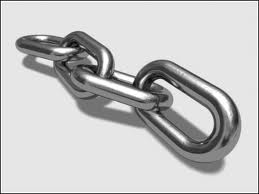 FutureSoft (www.futuresoft.yolasite.com)
OUTCOME of THIS SESSION
How To Record Income Statement Transactions In Balance Sheet Equation
How To Prepare Income Statement
How To Prepare A Statement Of Retained Earnings
FutureSoft (www.futuresoft.yolasite.com)
INCOME and EXPENSES
STRUCTURE OF THIS SESSION
50:50
Active participation is sought
PARTICIPATION MEANS
Contributing innovative and effective ideas towards the current topic
Answering various questions 
Following the mentor’s instructions
FutureSoft (www.futuresoft.yolasite.com)
INCOME and EXPENSES
WIIFM
THIS SESSION WILL HELP YOU IN LEARNING HOW TO PREPARE AN INCOME STATEMENT AND STATEMENT OF RETAINED EARNINGS
FutureSoft (www.futuresoft.yolasite.com)
Expanded Balance Sheet Equation
(1) Assets    =    Liabilities   +   Stockholders’ Equity
(2) Assets    =    Liabilities   +   Paid-in Capital  +  Retained Earnings
(3) Assets    =    Liabilities   +   Paid-in Capital  +  Revenues - Expenses
FutureSoft (www.futuresoft.yolasite.com)
The Income Statement
BIWHEELS COMPANY
INCOME STATEMENT
FOR THE YEAR ENDED DECEMBER 31, 2010
		INCOME			XXXX
		EXPENSES		(XXX)
		Net Profit/Loss		  XXX
This Net Profit/Loss is transferred to an account called RETAINED EARNINGS.
FutureSoft (www.futuresoft.yolasite.com)
Expanded Balance Sheet Equation
The income statement collects all the changes in owners’ equity for the accounting period and combines them in one place
Revenue and expense accounts are nothing more than subdivisions of stockholders’ equity – temporary stockholders’ equity accounts
FutureSoft (www.futuresoft.yolasite.com)
Relationship Between Income Statement and Balance Sheet
A balance sheet shows the financial position of the company at a discrete point in time 
An income statement explains the changes that take place between those points in time
FutureSoft (www.futuresoft.yolasite.com)
Relationship Between Income Statement and Balance Sheet
Balance Sheet
December 31
20X1
Balance Sheet
February 28
20X2
Balance Sheet
March 31
20X2
Balance Sheet
January 31
20X2
Income
Statement
For February
Income
Statement
For March
Income
Statement
For January
Time
Time
Income Statement for Quarter Ended March 31, 20X2
FutureSoft (www.futuresoft.yolasite.com)
Cash Dividends
Cash dividends 
Are distributions of some of the company’s assets (cash) to stockholders 
Reduce Cash and Retained Earnings
Are not expenses—they are transactions with stockholders
FutureSoft (www.futuresoft.yolasite.com)
Cash Dividends
Cash dividends of $50,000 are disbursed to stockholders
Assets                      =  Liabilities  +  Stockholders’ Equity
Cash                        =                        Retained Earnings
Declaration and
payment of cash
dividends                      -50,000                      =                                     -50,000
                                                                                                          (dividends)
FutureSoft (www.futuresoft.yolasite.com)
Cash Dividends
A cash dividend involves three important dates:
Declaration date—the date on which the board declares the dividend
Record date—stockholders owning the stock on this date receive the dividend
Payment date—the date on which the corporation pays the dividend
FutureSoft (www.futuresoft.yolasite.com)
Retained Earnings and Cash
In order to pay a cash dividend, a corporation needs
Cash
Retained Earnings
Cash and Retained Earnings are two entirely separate accounts, sharing no necessary relationship
Retained earnings is a residual claim, not a pot of gold
FutureSoft (www.futuresoft.yolasite.com)
Statement of Retained Earnings
The statement of retained earnings consists of the



A net loss (negative net income) is subtracted from the beginning balance of retained earnings
Negative retained earnings is called an accumulated deficit
Beginning balance
+   Addition of net income
-    Deduction of dividends
=   Ending balance
FutureSoft (www.futuresoft.yolasite.com)
Statement of Retained Earnings
$  57,900
    63,900
$121,800
    50,000
$  71,800
Retained earnings, January 31, 20X2
Add: Net income for February
Total
Less: Dividends declared
Retained earnings, February 28, 20X2
Some companies add the statement of retained earnings to the bottom of the income statement
The next slide shows a combined statement of income and retained earnings
FutureSoft (www.futuresoft.yolasite.com)
Recognition of Expired Assets
Acquisition
Expiration
ASSETS
Unexpired costs
such as Inventory, Equipment
EXPENSES
Expired costs
such as Cost of Goods Sold,
  Depreciation
Instantaneously
Or Eventually
Become
FutureSoft (www.futuresoft.yolasite.com)
Statement of Retained Earnings
Sales
Deduct expenses:
  Cost of goods sold              $110,000
  Rent                                          2,000
  Depreciation                                100
Net income
Retained earnings, January 31, 20X2
Total
Less: Dividends declared
Retained earnings, February 28, 20X2
$176,000



  112,100
$  63,900
    57,900
$121,800
    50,000
$  71,800
FutureSoft (www.futuresoft.yolasite.com)
Statement of Retained Earnings
Note how the combined statement of income and retained earnings is anchored to the balance sheet equation
Assets    =     Liabilities   +    Paid-in Capital      +     Retained earnings
[Beginning balance + Revenues - Expenses - Dividends]
        [57,900              +  176,000    -   112,100   -  $50,000]
Ending Retained Earnings Balance = $71,800
FutureSoft (www.futuresoft.yolasite.com)
The Entity Concept
An accounting entity is an organization that stands apart from other organizations and individuals as a separate economic unit
Personal transactions are not recorded by a business entity
FutureSoft (www.futuresoft.yolasite.com)
The Reliability Concept
Reliability is the quality of information that assures decision makers that the information captures the conditions or events it purports to represent
Reliable data can be verified by independent auditors
Only certain types of events can be reliably recorded as accounting transactions
FutureSoft (www.futuresoft.yolasite.com)
Going Concern Convention
The going concern (continuity) convention is the assumption that an entity will continue to exist indefinitely
For a going concern, it is reasonable to
Use historical cost to record long-lived assets
Report liabilities at the amount to be paid at maturity
FutureSoft (www.futuresoft.yolasite.com)
Materiality Convention
The materiality convention asserts that an item should be included in a financial statement if its omission or misstatement would tend to mislead the reader of the financial statements under consideration 
Many acquisitions that a company theoretically should record as assets are immediately written off as expenses because they are not material
FutureSoft (www.futuresoft.yolasite.com)
Cost-Benefit Criterion
The cost-benefit criterion states that a system should be changed when the expected additional benefits of the change exceed its expected additional costs
FutureSoft (www.futuresoft.yolasite.com)
Recording Transactions
CHAPTER 
3
FutureSoft (www.futuresoft.yolasite.com)
Recording Transactions
LINKAGE




LINK YOUR PREVIOUS KNOWLEDGE OF INCOME STATEMENT AND BALANCE SHEET TRANSACTIONS
YOU WILL BE ABLE TO PREPARE FINANCIAL STATEMENTS OF ANY BUSINESS
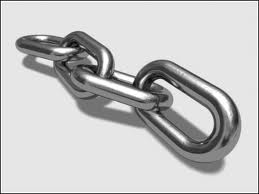 FutureSoft (www.futuresoft.yolasite.com)
OUTCOME of THIS SESSION
How To RECORD transactions in GENERAL JOURNAL
How To POST the same transactions to various LEDGER accounts
FutureSoft (www.futuresoft.yolasite.com)
Recording Transactions
STRUCTURE OF THIS SESSION
50:50
Active participation is sought
PARTICIPATION MEANS
Contributing innovative and effective ideas towards the current topic
Answering various questions 
Following the mentor’s instructions
FutureSoft (www.futuresoft.yolasite.com)
Recording Transactions
WIIFM
THIS SESSION WILL HELP YOU IN LEARNING HOW TO RECORD BUSINESS TRANSACTIONS IN THE BOOKS OF ACCOUNTS ie GENERAL JOURNAL AND LEDGER
FutureSoft (www.futuresoft.yolasite.com)
The Recording Process
The sequence of five steps in recording and reporting transactions is as follows:




Source documents are the original records of any transaction
Transactions Documentation
Journal
Ledger
Trial
Balance
Financial
Statements
FutureSoft (www.futuresoft.yolasite.com)
The Recording Process
The general journal is a formal chronological listing of each transaction and how it affects the balances in the accounts
Transactions are entered into the ledger
The trial balance is a simple listing of the accounts in the general ledger together with their balances
Preparation of financial statements occurs at least once a quarter for publicly traded companies
FutureSoft (www.futuresoft.yolasite.com)
The Double-Entry Accounting System
In the double-entry system, every transaction affects at least two accounts

After each transaction, the balance sheet equation must always remain in balance
Assets = Liabilities + Stockholders’ Equity
FutureSoft (www.futuresoft.yolasite.com)
Ledger Accounts
A T-account is a simplified version of accounts used in practice



The vertical line in the T divides the account into left and right sides for recording increases and decreases
The account title is on the horizontal line
T-account
LEFT SIDE

(DEBIT)
RIGHT SIDE

(CREDIT)
FutureSoft (www.futuresoft.yolasite.com)
Debits and Credits
Accountants use the terms
Debit (abbreviated Dr.) to denote an entry on the left side of any account
Credit (abbreviated Cr.) to denote an entry on the right side of any account
Some accountants use the word “charge” instead of debit
Cash
Dr.           Cr.
FutureSoft (www.futuresoft.yolasite.com)
RECORDING THE TRANSACTIONS
FutureSoft (www.futuresoft.yolasite.com)
RECORDING THE TRANSACTIONS
NORMAL BALANCES
ELEMENT OF F/S			NORMAL BALANCE
ASSET					DR
LIABILITY					CR
EQUITY					CR
INCOME					CR
EXPENSE					DR
DIVIDEND					DR
FutureSoft (www.futuresoft.yolasite.com)
Journalizing Transactions
Journalizing is the process of entering transactions into the general journal
A journal entry is an analysis of all the effects of a single transaction on the various accounts, usually accompanied by an explanation
A compound entry means that a single transaction affects more than two accounts
FutureSoft (www.futuresoft.yolasite.com)
Journalizing Transactions
The following conventions are used for recording in the general journal
The title of the account or accounts to be debited are placed at the left margin
The title of the account or accounts to be credited are indented in a consistent way
Journalizing Transactions
The following conventions are used for recording in the general journal
The journal entry is followed by the narrative explanation of the transaction
The Post. Ref. column contains an identifying number that is assigned to each account and is used for cross-referencing to the ledger accounts
Journalizing Transactions
The following conventions are used for recording in the general journal
The debit and credit columns are for recording the dollar amounts that are debited or credited for each account
Posting Transactions to the Ledger
Posting is the transferring of amounts from the journal to the appropriate accounts in the ledger
The following example shows
How the debit to merchandise inventory and the credit to cash are posted
Columns for dates, explanations, journal references, and amounts in the ledger
FutureSoft (www.futuresoft.yolasite.com)
Posting Transactions to the Ledger
FutureSoft (www.futuresoft.yolasite.com)
Ledger Accounts
The elements of transactions are organized into accounts that group similar items together
In a double-entry system, a ledger contains the records for a group of related accounts
A general ledger is the collection of accounts that accumulate the amounts reported in the financial statements
FutureSoft (www.futuresoft.yolasite.com)
Ledger Accounts
Each transaction affects at least two accounts
The process of creating a new T-account in preparation for recording a transaction is called opening the account
An account balance is the difference between the total left-side and right-side amounts at any particular time
Cash
10,000                      6,000
Balance  4,000
FutureSoft (www.futuresoft.yolasite.com)
Ledger Accounts
Asset accounts have left-side balances
Entries on the left side increase asset account balances 
Entries on the right side decrease them
Liabilities and owners’ equity accounts have right-side balances
Entries on the right side increase their balances 
Entries on the left side decrease them
FutureSoft (www.futuresoft.yolasite.com)
Chart of Accounts
A chart of accounts is a numbered or coded list of all account titles
FutureSoft (www.futuresoft.yolasite.com)
Revenue and Expense Transactions
Ignoring dividends, T-accounts can be grouped as follows:
Assets             =          Liabilities            +     Paid-in Capital     +   Retained Earnings
+          -                     -           +                      -           +                      -            +
Debit     Credit              Debit     Credit              Debit    Credit               Debit    Credit
Expenses        Revenues
+                     +
Debit              Credit
FutureSoft (www.futuresoft.yolasite.com)
Revenue and Expense Transactions
Revenue and expense information is accumulated separately to prepare a more meaningful income statement
Expense and revenue accounts are part of Retained Earnings
A revenue account increases retained earnings
An expense account decreases retained earnings
Although a debit entry increases expenses, it results in a decrease in retained earnings
FutureSoft (www.futuresoft.yolasite.com)
Revenue and Expense Transactions
Transaction:  Sales on credit, $160,000
             Analysis :  The asset account Accounts Receivable increases
                                The stockholders’ equity account Sales Revenues increases
      Journal Entry:  Accounts receivable……….160,000
                                  Sales revenues…………              160,000
               Posting:
Accounts Receivable                                     Sales Revenues
160,000
160,000
FutureSoft (www.futuresoft.yolasite.com)
Revenue and Expense Transactions
Transaction: Cost of merchandise sold, $100,000
             Analysis : The asset Merchandise Inventory decreases
                               Stockholders’ equity decreases because an expense account, Cost 
                               of Goods Sold (a negative stockholders’ account) increases 
     Journal Entry:  Cost of Goods Sold………………..100,000
                                  Merchandise Inventory…………              100,000
              Posting:
Merchandise Inventory                                  Cost of Goods Sold
100,000
100,000
FutureSoft (www.futuresoft.yolasite.com)
Prepaid Expenses and Depreciation Transactions
Transaction:  Paid rent for 3 months in advance, $6,000
            Analysis: The asset Cash decreases
                             The asset Prepaid Rent increases
    Journal Entry:  Prepaid rent………………..6,000
                                   Cash……………………            6,000
             Posting:
Cash                                                         Prepaid Rent
6,000
6,000
FutureSoft (www.futuresoft.yolasite.com)
Prepaid Expenses and Depreciation Transactions
Transaction:  Recognized expiration of rental services, $2,000
           Analysis :  The asset Prepaid Rent decreases
                              The negative stockholders’ equity account Rent Expense increases
    Journal Entry:  Rent expense………………..2,000
                                   Prepaid Rent……………..            2,000
              Posting:
Prepaid Rent                                                     Rent Expense
2,000
2,000
6,000
FutureSoft (www.futuresoft.yolasite.com)
Prepaid Expenses and Depreciation Transactions
Transaction:  Recognized depreciation, $100
           Analysis :  The asset reduction account Accumulated Depreciation, Store 
                              Equipment increases
                              The negative stockholders’ equity account Depreciation Expense 
                               increases
    Journal Entry:  Depreciation expense…………………………………………...100
                                   Accumulated depreciation, store equipment……………..          100
              Posting:
Accumulated Depreciation,
                 Store Equipment                                          Depreciation Expense
100
100
FutureSoft (www.futuresoft.yolasite.com)
Prepaid Expenses and Depreciation Transactions
Asset:                Store Equipment                                      $14,000
Contra Asset:    Accumulated depreciation, equipment            100
Net asset:          Book value                                               $13,000
The book value or carrying value is the balance of an account minus the value of any contra accounts
FutureSoft (www.futuresoft.yolasite.com)
Preparing the Trial Balance
A trial balance is a list of all the accounts with their balances
The purpose of the trial balance is twofold:
Proving whether the total debits equal the total credits in the ledger
Summarizing  the balances in the ledger accounts in preparation to construct the financial statements
FutureSoft (www.futuresoft.yolasite.com)
Preparing the Trial Balance
*
*Retained earnings in the trial balance does not yet reflect the income for the period
FutureSoft (www.futuresoft.yolasite.com)
Preparing the Trial Balance
The trial balance is prepared with the accounts in the following order:
Asset accounts
Liability accounts
Stockholders’ equity accounts
Revenue accounts
Expense accounts
The trial balance is the springboard for preparing the balance sheet and the income statement
FutureSoft (www.futuresoft.yolasite.com)
Deriving Financial Statements from the Trial Balance
Balance Sheet
Income Statement
FutureSoft (www.futuresoft.yolasite.com)
Closing the Accounts
Closing the accounts has two purposes:
It transfers the balances of the “temporary” stockholders’ equity accounts (revenues and expenses) to the “permanent” stockholders’ equity account (retained earnings) 
It makes the revenues and expense accounts have a zero balance, which readies them for the next period’s transactions
FutureSoft (www.futuresoft.yolasite.com)
CLOSING THE ACCOUNTS
There are three closing entries:
C1: Close all revenue accounts to Income Statement
C2: Close all expense accounts to Income Statement
C3: Transfer the Profit/Loss to Retained Earnings
Cost of Goods Sold
Bal.  100,000      C2   100,000
0
Rent Expense
Sales
Income Statement
Bal.      2,000      C2       2,000
C2     102,100       C1    160,000
C1    160,000     Bal. 160,000
C3     57,900
0
0
0
Depreciation Expense
Retained Income
Bal                     0
Bal.         100      C2          100
C3          57,900
0
New bal. 57,900
FutureSoft (www.futuresoft.yolasite.com)
Closing the Accounts
C1. Transaction:  Clerical procedure of transferring the ending balances of revenue
                              accounts to the Income Statement
           Analysis :   The stockholders' equity account Sales decreases to zero
                               The stockholders’ equity account Income Summary increases
    Journal Entry:   Sales………………………160,000
                                     Income Statement……                 160,000
C2. Transaction:  Clerical procedure of transferring the ending balances of expense
                              accounts to the Income Statement
            Analysis :  The negative stockholders’ equity (expense) accounts Cost of Goods
                              Sold, Rent Expense, etc. decrease to zero
                              The stockholders’ equity account Income Summary decreases
    Journal Entry:  Income Statement……………102,100
                                   Cost of goods sold……….                 100,000
                                   Rent expense…………….                     2,000
                                   Depreciation expense……                       100
FutureSoft (www.futuresoft.yolasite.com)
Closing the Accounts
C3. Transaction:  Clerical procedure of transferring the FINAL RESULT of Income
                              Statement (PROFIT/LOSS) to the Retained Earnings account

           Analysis :  Income Statement decreases to zero
                              The stockholders’ equity account Retained Earnings increases/Decreases

IN CASE OF PROFIT

    Journal Entry:   Income Statement…………57,000
                                     Retained earnings……                 57,000

IN CASE OF LOSS


Journal Entry:   Retained Earnings…………57,000
                                     Income Statement……                 57,000
FutureSoft (www.futuresoft.yolasite.com)
Accrual Accounting and Financial Statements
CHAPTER 
4
FutureSoft (www.futuresoft.yolasite.com)
ADJUSTING ENTRIES
LINKAGE




ENHANCE YOUR PREVIOUS KNOWLEDGE REGARDING FINANCIAL STATEMENTS
YOU WILL BE ABLE TO MAKE ADJUSTING ENTRIES AT THE END OF ACCOUNTING PERIOD
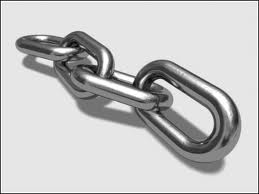 FutureSoft (www.futuresoft.yolasite.com)
OUTCOME of THIS SESSION
WHAT IS ADJUSTING ENTRY
PURPOSE OF ADJUSTING ENTRIES
HOW TO RECORD ADJUSTING ENTRIES
FutureSoft (www.futuresoft.yolasite.com)
ADJUSTING ENTRIES
STRUCTURE OF THIS SESSION
50:50
Active participation is sought
PARTICIPATION MEANS
Contributing innovative and effective ideas towards the current topic
Answering various questions 
Following the mentor’s instructions
FutureSoft (www.futuresoft.yolasite.com)
ADJUSTING ENTRIES
WIIFM
THIS SESSION WILL HELP YOU IN LEARNING HOW TO MAKE ADJUSTING ENTRIES BEFORE CLOSING THE BOOKS OF ACCOUNTS
FutureSoft (www.futuresoft.yolasite.com)
Adjustments to the Accounts
Explicit transactions are 
Observable events that trigger nearly all day-to-day routine entries
SUPPORTED BY SOURCE DOCUMENTS
Implicit transactions 
Do not generate source documents or any visible evidence that the event actually occurred----NOT SUPPORTED BY SOURCE DOCUMENTS
Are RECORDED IN END-OF-PERIOD ENTRIES called ADJUSTMENTS/ADJUSTING ENTRIES
FutureSoft (www.futuresoft.yolasite.com)
Adjustments to the Accounts
Adjustments help assign the financial effects of implicit transactions to the appropriate time periods
Accrue means to accumulate a receivable (asset) or payable (liability) during a given period even though no explicit transaction occurs
FutureSoft (www.futuresoft.yolasite.com)
Adjustments to the Accounts
Adjustments arise from FOUR basic types of IMPLICIT TRANSACTIONS:
Converting an Asset into Expense (Expiration of unexpired costs)
Converting a Liability into Revenue (Earning of revenues received in advance)
Accrual of unrecorded expenses
Accrual of unrecorded revenues
FutureSoft (www.futuresoft.yolasite.com)
CONVERTING AN ASSET INTO EXPENSE (Expiration of Unexpired Costs)
An explicit transaction in the past creates an asset, and subsequent implicit transactions serve to ADJUST the value of the asset
Suppose a company purchases $10,000 of Office Supplies Inventory on March 1, 2005.  The journal entry to record this explicit transaction is:
Office Supplies Inventory             $10,000
               Cash                                             $10,000
FutureSoft (www.futuresoft.yolasite.com)
CONVERTING AN ASSET INTO EXPENSE (Expiration of Unexpired Costs)
The company uses $1,500 of the Office Supplies Inventory during the month. The following ADJUSTING ENTRY is required to increase Office Supplies Expense (debit) and decrease Office Supplies Inventory (credit):


Failure to make this adjusting entry will OVERSTATE assets and UNDERSTATE expenses
Office Supplies Expense                      $1,500
               Office Supplies Inventory                        $1,500
FutureSoft (www.futuresoft.yolasite.com)
CONVERTING AN ASSET INTO EXPENSE (Expiration of Unexpired Costs)
Buyer
Assets 
(Prepaid
Expense)
Expenses
 Incurred
Adjustments
Appear in the
Income Statement
Appear in the 
Balance Sheet
FutureSoft (www.futuresoft.yolasite.com)
CONVERTING A LIABILITY INTO REVENUE(Earning of Revenues Received in Advance)
UNEARNED REVENUE (revenue received in advance or deferred revenue) 
Represents payments from customers who pay in advance for goods or services that the company promises to deliver at a future date
Requires recording both the receipt of CASH and the LIABILITY for future services
FutureSoft (www.futuresoft.yolasite.com)
CONVERTING A LIABILITY INTO REVENUE(Earning of Revenues Received in Advance)
A company receives rent for 3 months in advance, $6,000
The journal entries below represent
An explicit transaction that recognizes the receipt of unearned revenue
A transaction showing the adjustment for one month’s rent earned----implicit transaction
Cash                                      6,000
           Unearned rent revenue                      6,000
(b) Unearned rent revenue          2,000
            Rent revenue                                    2,000
FutureSoft (www.futuresoft.yolasite.com)
CONVERTING A LIABILITY INTO REVENUE(Earning of Revenues Received in Advance)
The revenue is recognized (earned) only when the owner makes the ADJUSTING ENTRIES in transaction (b)
The liability Unearned Rent Revenue is decreased (debited), the stockholders’ equity account Rent Revenue is increased (credited)
Failure to record the adjusting entry OVERSTATES liabilities and UNDERSTATES revenues
FutureSoft (www.futuresoft.yolasite.com)
CONVERTING A LIABILITY INTO REVENUE(Earning of Revenues Received in Advance)
Seller
Liabilities
(Unearned
Revenue)
Revenues 
Earned
Adjustments
Appear in the
Income Statement
Appear in the 
Balance Sheet
FutureSoft (www.futuresoft.yolasite.com)
ADJUSTING ENTRIES
LINKAGE




ENHANCE YOUR PREVIOUS KNOWLEDGE REGARDING FINANCIAL STATEMENTS
YOU WILL BE ABLE TO MAKE ADJUSTING ENTRIES AT THE END OF ACCOUNTING PERIOD
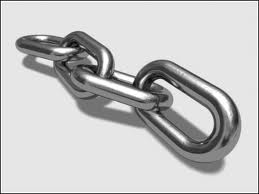 FutureSoft (www.futuresoft.yolasite.com)
OUTCOME of THIS SESSION
HOW TO RECORD ADJUSTING ENTRIES REGARDING ACCRUAL OF INCOME AND EXPENSES
FutureSoft (www.futuresoft.yolasite.com)
ADJUSTING ENTRIES
STRUCTURE OF THIS SESSION
50:50
Active participation is sought
PARTICIPATION MEANS
Contributing innovative and effective ideas towards the current topic
Answering various questions 
Following the mentor’s instructions
FutureSoft (www.futuresoft.yolasite.com)
ADJUSTING ENTRIES
WIIFM
THIS SESSION WILL HELP YOU IN LEARNING HOW TO MAKE ADJUSTING ENTRIES BEFORE CLOSING THE BOOKS OF ACCOUNTS
FutureSoft (www.futuresoft.yolasite.com)
Accrual of Unrecorded Expenses
Some liabilities (and expenses) grow moment to moment with the PASSAGE OF TIME.  Examples include:
Wages
Interest
Income taxes
Adjustments are made to bring each accrued expense (and corresponding liability) account up to date at the end of the period before preparation of the financial statements
Adjustments are necessary to accurately match the expense to the period
FutureSoft (www.futuresoft.yolasite.com)
Accounting for Accrual of Wages
Assume a company owes $30,000 for employee services rendered during the last 3 days of the month of January, but will not pay the employees for these services until Friday, February 2
The following transaction shows the entry to accrue wages for Monday, January 29, through Wednesday, January 31
FutureSoft (www.futuresoft.yolasite.com)
Accounting for Accrual of Wages
The transaction recognizes both an expense and a liability




Failure to record the adjustment UNDERSTATES both expenses and liabilities
Wages expense                          30,000
      Accrued wages payable                    30,000
FutureSoft (www.futuresoft.yolasite.com)
Accrual of Interest
Interest is the “rent” paid for the use of money
Interest accumulates (accrues) as time passes, regardless of when a company actually pays cash for interest
Assume a company borrows $100,000 on December 31, 2005, and the terms of the loan require repayment of the loan amount of $100,000 plus interest on December 31, 2006
FutureSoft (www.futuresoft.yolasite.com)
Accrual of Interest
Calculation of interest for any part of a year is as follows:


For the full year, the interest is:
Principal  x  Interest rate  x  Fraction of a year  =  Interest
$100,000  x  .09  x  1  =  $9,000
FutureSoft (www.futuresoft.yolasite.com)
Accrual of Interest
As of January 31, the amount of interest owed is 1/12  x  .09  x  $100,000  =  $750
The adjusting journal entry is:


Failure to record the adjustment UNDERSTATES both liabilities and expenses
Interest expense                       750
      Accrued interest payable                750
FutureSoft (www.futuresoft.yolasite.com)
Accrual of Unrecorded Revenues
The accrual of unrecorded revenues is the mirror image of the accrual of unrecorded expenses
An adjustment is required to recognize revenues earned but not received in cash
FutureSoft (www.futuresoft.yolasite.com)
Accrual of Unrecorded Revenues
Assume a law firm renders $10,000 of services during January, but does not bill for these services until March 31
The following adjustment is made for unrecorded revenues for the month of January


Failure to make this adjustment understates both assets and revenues
Accrued (Unbilled) Fees Receivable           10,000
      Fee Revenue                                                        10,000
FutureSoft (www.futuresoft.yolasite.com)
The Adjusting Process in Perspective
The complete accounting cycle now becomes
Transactions
Documentation
Journal
Ledger
Unadjusted
Trial Balance
Journalize and
Post Adjustments
Adjusted
Trial Balance
Financial 
Statements
FutureSoft (www.futuresoft.yolasite.com)
The Adjusting Process in Perspective
Each adjusting entry affects at least
One income statement account and
One balance sheet account
The Cash account is not adjusted
The end-of-period adjustment process is reserved for implicit transactions, which anchor the accrual basis of accounting
FutureSoft (www.futuresoft.yolasite.com)
The Adjusting Process in Perspective
Advance Cash 
Payments for
 Future 
Services to be
Received
Noncash
Assets in the
Balance Sheet
Expenses in
the Income 
Statement
Expiration of Unexpired Costs
Transformed
by
Create
Liabilities in the 
Balance Sheet
Revenues in 
the Income 
Statement
Advance Cash
 Collections for
 Future 
Services to be 
Rendered
Transformed
By Adjustments into
Earnings of Revenues Received in Advance
Create
FutureSoft (www.futuresoft.yolasite.com)
The Adjusting Process in Perspective
Recorded by Adjustments as Increases in
Passing of Time
and the
Continuous Use
of Services
Expenses in the
Income
Statement
and
Liabilities in the 
Balance Sheet
Later Cash
Payments
Accrual of Unrecorded Expenses
Decreased by
FutureSoft (www.futuresoft.yolasite.com)
The Adjusting Process in Perspective
Recorded by Adjustments as Increases in
Passing of Time
and the
Continuous
Rendering of
Services
Revenues in the
Income
Statement
and
Noncash Assets
In the Balance
Sheet
Later Cash
Collections
Accrual of Unrecorded Revenues
Decreased by
FutureSoft (www.futuresoft.yolasite.com)
CLASSIFIED BALANCE SHEET AND INCOME STATEMENT
LINKAGE




ENHANCE YOUR PREVIOUS KNOWLEDGE REGARDING FINANCIAL STATEMENTS
YOU WILL BE ABLE TO PREPARE FINANCIAL STATEMENTS IN PROFESSIONAL FORMAT
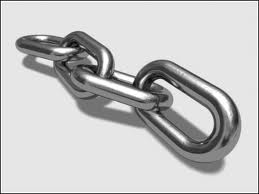 FutureSoft (www.futuresoft.yolasite.com)
OUTCOME of THIS SESSION
HOW TO PREPARE PROFESSIONAL FINANCIAL STATEMENTS

FINANCIAL STATEMENT ANALYSIS
FutureSoft (www.futuresoft.yolasite.com)
CLASSIFIED BALANCE SHEET AND INCOME STATEMENT
STRUCTURE OF THIS SESSION
50:50
Active participation is sought
PARTICIPATION MEANS
Contributing innovative and effective ideas towards the current topic
Answering various questions 
Following the mentor’s instructions
FutureSoft (www.futuresoft.yolasite.com)
CLASSIFIED BALANCE SHEET AND INCOME STATEMENT
WIIFM
THIS SESSION WILL HELP YOU IN LEARNING HOW TO PREPARE FINANCIAL STATEMENTS IN A PROFESSIONAL FORMAT
HOW TO ANALYZE FINANCIAL INFORMATION PRESENTED IN FINANCIAL STATEMENTS
FutureSoft (www.futuresoft.yolasite.com)
Classified Balance Sheet
A classified balance sheet further groups asset, liability, and owners’ equity accounts into subcategories 
Assets are classified into two groups:
Current assets
Noncurrent (or long-term) assets
Liabilities are classified into 
Current liabilities 
Noncurrent (or long-term) liabilities
FutureSoft (www.futuresoft.yolasite.com)
Classified Balance Sheet
Current assets are cash and other assets that  a company expects to convert to cash, sell, or consume during the next 12 months (or within the normal operating cycle if longer)
Current assets are listed in the order in which they are likely to be converted to cash during the coming year
FutureSoft (www.futuresoft.yolasite.com)
Classified Balance Sheet
Current liabilities are those that come due within the next year (or within the operating cycle if longer)
Current liabilities are listed in the order in which they will decrease cash during the coming year
Working capital is the excess of current assets over current liabilities
The following slide shows the classified balance sheet for Chan Audio Company:
FutureSoft (www.futuresoft.yolasite.com)
Classified Balance Sheet
FutureSoft (www.futuresoft.yolasite.com)
Formats of Balance Sheets
A balance sheet may be presented in the
Report format
Account format
The report format presents the accounts vertically
The account format puts the assets at the left and liabilities and owners’ equity at the right
Either format is acceptable
FutureSoft (www.futuresoft.yolasite.com)
Income Statement Formats
Two commonly used formats for income statements are the
Single-step income statement
Multiple-step income statement
The next slide presents a single-step income statement for Chan Audio Company
It groups all types of revenue together
It lists and deducts all expenses without drawing any intermediate subtotals
FutureSoft (www.futuresoft.yolasite.com)
Single-Step Income Statement
FutureSoft (www.futuresoft.yolasite.com)
Multiple-Step Income Statements
Most multiple-step income statements disclose 
Gross profit (gross margin)
The excess of sales revenue over the cost of the inventory that was sold
Operating expenses
A group of recurring expenses that pertain to the firm’s routine, ongoing operations (wages, rent, depreciation, telephone, heat, advertising, etc.)
Operating income
The remainder of gross profit after the deduction of operating expenses
FutureSoft (www.futuresoft.yolasite.com)
Multiple-Step Income Statements
Nonoperating revenues and expenses
Revenues and expenses not directly related to the mainstream of a firm’s operation
Other (nonoperating) revenue and expenses
Revenues and expenses that are not part of the ordinary operations of selling goods or services; i.e., interest revenue and interest expense
Income taxes appear in both income statement formats
The next slide presents a multiple-step income statement for Chan Audio Company
FutureSoft (www.futuresoft.yolasite.com)
Multiple-Step Income Statement
FutureSoft (www.futuresoft.yolasite.com)
LIQUIDITY RATIOS(Current Ratio)
Liquidity is a company’s ability to pay its immediate financial obligations with cash and near-cash assets 
The current ratio evaluates a company’s liquidity


Chan Audio’s current ratio is
Current assets
Current liabilities
Current Ratio  =
$532,600
$235,300
= 2.3
FutureSoft (www.futuresoft.yolasite.com)
LIQUIDITY RATIOS(Current Ratio)
The quick ratio removes Inventory (and other less liquid assets such as Prepaid Expenses) from the numerator of the calculation
Chan Audio’s quick ratio is


The current ratio should be greater than 2.0
The quick ratio should be greater than 1.0
$532,600 - $250,200
          $235,300
= 1.2
FutureSoft (www.futuresoft.yolasite.com)
Profitability Evaluation Ratios
Profitability measures affect the investment decisions of investors, creditors, and managers
The four basic profitability ratios are
Gross profit margin
Return on sales
Return on common stockholders’ investment
Return on assets
FutureSoft (www.futuresoft.yolasite.com)
Gross Profit Margin
The Chan Audio Company’s gross profit percentage is presented below:



Gross profit percentages vary greatly by industry
Gross profit percentage  = Gross profit / Sales
                                        = $60,000 / $160,000
                                        = 37.5%
FutureSoft (www.futuresoft.yolasite.com)
Return on Sales or Net Profit Margin
The return on sales ratio (also known as the net profit margin ratio) gauges a company’s ability to control the level of all its expenses relative to the level of its sales
The return on sales percentage tends to vary by industry
FutureSoft (www.futuresoft.yolasite.com)
Return on Sales or Net Profit Margin
Chan Audio’s return on sales ratio is
Return on sales  =  Net income / sales
                           =  $11,200 / $160,000
                           =   7%
FutureSoft (www.futuresoft.yolasite.com)
Return on Common Stockholders’ Equity
Return on common stockholders’ equity ratio (ROE or ROCE) compares net income with invested capital
The return on common stockholders’ equity for Chan Audio is
Return on common stockholders’ equity  =  Net income / Average common stockholders’ equity
                                                                 =  $11,200 / ½ ($400,000 + $411,200)
                                                                 =  $11,200 / $405,600
                                                                 =  2.8% (for 1 month)
FutureSoft (www.futuresoft.yolasite.com)
Return on Assets
The return on assets ratio 
Compares net income with invested capital as measured by average total assets
Measures how effectively those assets generate profits
The return on assets ratio for Chan Audio for the month of January is
Return on assets  =  Net income / Average total assets
                             =  $11,200 / ½  ($620,000 +  $646,500)
                             =  $11,200 / $633,250
                             =  1.8% (for 1 month)
FutureSoft (www.futuresoft.yolasite.com)
Accounting for Sales
CHAPTER 
6
FutureSoft (www.futuresoft.yolasite.com)
ACCOUNTING FOR SALES
LINKAGE




ENHANCE YOUR PREVIOUS KNOWLEDGE REGARDING SALES
YOU WILL BE ABLE TO DISCUSS SALES RELATED TRANSACTIONS IN DETAIL
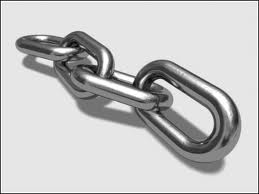 FutureSoft (www.futuresoft.yolasite.com)
OUTCOME of THIS SESSION
HOW TO ACCOUNT FOR CREDIT SALES IN BOOKS OF ACCOUNTS

HOW TO ESTIMATE AND ACCOUNT FOR BAD DEBTS
FutureSoft (www.futuresoft.yolasite.com)
ACCOUNTING FOR SALES
STRUCTURE OF THIS SESSION
50:50
Active participation is sought
PARTICIPATION MEANS
Contributing innovative and effective ideas towards the current topic
Answering various questions 
Following the mentor’s instructions
FutureSoft (www.futuresoft.yolasite.com)
ACCOUNTING FOR SALES
WIIFM
	THIS SESSION WILL PROVIDE YOU A BASIC UNDERSTANDING OF ACCOUNTING FOR 
CREDIT SALES  AND RETURNS AND DISCOUNTS ; &
BAD DEBTS
FutureSoft (www.futuresoft.yolasite.com)
Recognition of Sales Revenue
REVENUE RECOGNITION requires a two-pronged test:
Goods or services must be delivered to the customers ( the revenue must be earned)
Cash or an asset virtually assured of being converted into cash must be received (the revenue must be realized)
Most companies recognize revenue at the point of sale
FutureSoft (www.futuresoft.yolasite.com)
Measurement of Sales Revenue
A $100 cash sale is recorded as:



A $100 credit sale is recorded as:
Cash                                           100
     Sales Revenue                                 100
Accounts receivable                   100
     Sales revenue                                  100
FutureSoft (www.futuresoft.yolasite.com)
Merchandise Returns and Allowances
GROSS SALES are the initial revenues or asset inflows based on the initial sales price
Gross sales are DECREASED BY the amount of the returns and allowances to calculate the net sales
A SALES RETURN occurs when a customer returns previously purchased merchandise
A SALES ALLOWANCE is a reduction of the original selling price
A CONTRA ACCOUNT (SALES RETURNS AND ALLOWANCES) combines both returns and allowances in a single account-------resulting in NET SALES
FutureSoft (www.futuresoft.yolasite.com)
GROSS AND NET SALES
GROSS SALES (CASH + CREDIT)	XXX
SALES RETURNS & ALLOWANCES	XXX
NET SALES					XXX
FutureSoft (www.futuresoft.yolasite.com)
Merchandise Returns and Allowances
Suppose The Disney Store has $900,000 of gross sales on credit and $80,000 of sales returns and allowances
The journal entries are:
Accounts receivable                    900,000
     Sales                                                        900,000

Sales returns and allowances       80,000
     Accounts receivable                                   80,000
FutureSoft (www.futuresoft.yolasite.com)
Merchandise Returns and Allowances
The income statement would show:
Gross sales                                                 $900,000
Deduct: Sales returns and allowances            80,000
Net sales                                                      $820,000
FutureSoft (www.futuresoft.yolasite.com)
Cash and Trade Discounts
Trade discounts offer one or more reductions to the gross selling price for a particular class of customers
The gross sales revenue recognized from a trade discount sale is the price received after deducting the discount
Companies set trade discount terms to be competitive in industries where such discounts are common or to encourage certain customer behavior
FutureSoft (www.futuresoft.yolasite.com)
Cash and Trade Discounts
Cash discounts are rewards for prompt payment
Credit Terms                                             Meaning
n/30               The full billed price (net price) is due on the thirtieth day
                      after the invoice date

1/5, n/30        A 1% discount can be taken for payment within 5 days 
                      of the invoice date: otherwise the full billed price is due 
                      in 30 days

15 E.O.M.      The full price is due within 15 days after the end-of the-month
                       of sale (an invoice dated December 20 is due January 15)
FutureSoft (www.futuresoft.yolasite.com)
GROSS AND NET SALES
GROSS SALES (CASH + CREDIT)	XXX
SALES RETURNS & ALLOWANCES	XXX
CASH DISCOUNTS				XXX
NET SALES					XXX
FutureSoft (www.futuresoft.yolasite.com)
Recording Charge/Credit Card Transactions
There are three major reasons that retailers accept credit cards:
To attract credit customers who would otherwise shop elsewhere
To get cash immediately instead of waiting for customers to pay in due course
To avoid the cost of tracking, billing and collecting customers’ accounts
Card companies’ service charges are typically from 1% to 4% of gross sales
FutureSoft (www.futuresoft.yolasite.com)
Recording Charge Card Transactions
Suppose VISA charges a company a straight 3% of sales for its credit card services
Credit sales of $10,000 will result in cash of only $9,700 [$10,000 – (0.03 x $10,000)]
The journal entry is:
Cash                                             9,700
Cash discounts for bank cards        300
     
		Sales				 10,000
NET SALES
DISCOUNT EXPENSE
GROSS SALES
FutureSoft (www.futuresoft.yolasite.com)
Accounting for Net Sales Revenue
A detailed income statement might contain multiple elements as follows:




Reports to shareholders typically omit details and show only net revenues
Gross sales                                                  $ 1000
Deduct:
     Sales returns and allowances     $ 270
     Cash discounts on sales                  20        290
Net sales                                                        $ 710
FutureSoft (www.futuresoft.yolasite.com)
CASH AND CASH EQUIVALENTS
Many companies combine cash and cash equivalents on their balance sheets
Cash equivalents are highly liquid short-term investments that can easily and quickly be converted into cash. Examples include:
Time deposits
Commercial paper
90-day Treasury bills
Cash includes paper money and coins; money orders; and checks
FutureSoft (www.futuresoft.yolasite.com)
Compensating Balances
Compensating balances are required minimum balances on deposit in a bank to compensate for providing loans
Compensating balances increase the effective interest rate that the borrower pays
Annual reports must disclose any significant compensating balances
FutureSoft (www.futuresoft.yolasite.com)
Credit Sales and Accounts Receivable
Most sales are on credit, which create Accounts Receivable
Credit sales create a new set of problems for measuring revenue and managing the company’s assets
Credit sales generate POTENTIAL UNCOLLECTIBLE ACCOUNTS
FutureSoft (www.futuresoft.yolasite.com)
Uncollectible Accounts
Granting credit entails both costs and benefits:
The main benefit is the boost in sales and profit that a company generates when it extends credit
The most significant cost is uncollectible accounts or bad debts—receivables that some credit customers are either unable or unwilling to pay
The cost of granting credit that arises from uncollectible accounts is called BAD DEBTS EXPENSE
FutureSoft (www.futuresoft.yolasite.com)
Measurement of Uncollectible Accounts
Uncollectible accounts require special accounting procedures
There are two basic ways to record uncollectibles:
The specific write-off method
The allowance method
FutureSoft (www.futuresoft.yolasite.com)
Specific Write-Off Method
The specific write-off method assumes that all sales are fully collectible until proved otherwise
When a company identifies a specific customer account as uncollectible, it reduces the Accounts Receivable
The journal entry for the write-off of a specific Account Receivable of $40,000 is:
Bad debts expense                     40,000
     Accounts receivable                               40,000
FutureSoft (www.futuresoft.yolasite.com)
Specific Write-Off Method
The specific write-off method fails to apply the matching principle of accrual accounting
Matching requires recognition of the bad debts expense at the same time as the related revenue
FutureSoft (www.futuresoft.yolasite.com)
Allowance Method
The allowance method has two basic elements:
An ESTIMATE of the amounts that will ultimately be uncollectible and
A CONTRA ACCOUNT, which contains the estimated uncollectible amount that is deducted from the total Accounts Receivable
FutureSoft (www.futuresoft.yolasite.com)
Allowance Method
The contra account is called allowance for bad debts
The contra account recognizes bad debts in general during the proper period before uncollectible accounts from specific individuals are identified in the following period
ALLOWANCE METHOD has three approaches:
INCOME STATEMENT APPROACH
BALANCE SHEET APPROACH
BALANCE SHEET APPROACH
FutureSoft (www.futuresoft.yolasite.com)
ALLOWANCE METHOD—INCOME STATEMENT APPROACH
Expressing the amount of bad debts as a percentage of TOTAL SALES is known as the percentage of sales method
This approach directly calculates the bad debts expense that appears on the income statement
The following example illustrates this approach
FutureSoft (www.futuresoft.yolasite.com)
ALLOWANCE METHOD—INCOME STATEMENT APPROACH
Suppose Compuport Inc;
Knows from experience that it will not collect about 2% of sales
Has credit sales in 20X1 of $100,000
Estimates that 2% x $100,000 or $2,000 of the 20X1 sales will be uncollectible
Does not know on December 31, 20X1, which customers will fail to pay their accounts
Compuport can still acknowledge the $2,000 worth of bad debts in 20X1
FutureSoft (www.futuresoft.yolasite.com)
ALLOWANCE METHOD—INCOME STATEMENT APPROACH
The journal entries are:
20X1 Sales:
Accounts receivable                               100,000
      Sales                                                                 100,000

20X1 Allowances:
Bad debts expense                                     2,000
      Allowance for bad debts				2,000
FutureSoft (www.futuresoft.yolasite.com)
ALLOWANCE METHOD—INCOME STATEMENT APPROACH
The journal entry for the write-off of two customer accounts in 20X2 is:
20X2 WRITE-OFFS:
Allowance for bad debts		2,000
     Accounts receivable                              	 2,000
FutureSoft (www.futuresoft.yolasite.com)
ALLOWANCE METHOD—BALANCE SHEET APPROACH
The percentage of ACCOUNTS RECEIVABLE method estimates uncollectible accounts based on the historical relationship between uncollectible to year-end gross accounts receivable
Additions to the allowance account are calculated to achieve a target ending balance
FutureSoft (www.futuresoft.yolasite.com)
APPLYING THE BALANCE SHEET APPROACH
Consider the historical experience in the following table:
APPLYING THE BALANCE SHEET APPROACH
Assume the accounts receivable balance is $115,000 at the end of 20X7
The average percentage of accounts receivable not collected is applied to the 20X7 ending balance ($115,000 x 3.33%)
Further assume that allowance for bad debts account at December 31, 20X6 was $700 and $1,000 of bad debts were written off during 20X7.
The adjusting journal entry is:
Bad debts expense                     4,130
     Allowance for bad debts                         4,130
FutureSoft (www.futuresoft.yolasite.com)
APPLYING THE ALLOWANCE METHOD USING THE AGING OF ACCOUTNS RECEIVABLE
The aging of accounts receivable method directly incorporates the customers’ payment histories
As more time elapses after the sale, collection becomes less likely
The $115,000 balance in Accounts Receivable on December 31, 20X7, might be aged as shown on the next slide
FutureSoft (www.futuresoft.yolasite.com)
AGING OF ACCOUNTS RECEIVABLE METHOD (Balance Sheet approach)
The journal entry to record the Bad Debts Expense is $3,772-$700, or $3,072:
Bad debts expense                    3,072
     Allowance for bad debts                      3,072
FutureSoft (www.futuresoft.yolasite.com)
Bad Debt Recoveries
When bad debt recoveries occur, THE WRITE-OFF IS REVERSED and the collection is handled as a NORMAL RECEIPT on account
The following October journal entries reverse the February write-off of an individual account receivable
Feb. 20X2     Allowance for bad debts		          600
                          Accounts receivable                                            600
Oct. 20X2     Accounts receivable                                     600
 		Allowance for bad debts 		    600

                     Cash                                                            600
                      Accounts receivable                                               600
FutureSoft (www.futuresoft.yolasite.com)
BANK RECONCILIATION STATEMENT
BUSINESS
BANK
CASH BOOK

END OF PERIOD

CASH BOOK BALANCE

DIFFERENCES
BANK STATEMENT

END OF PERIOD

BANK STATEMENT BALANCE

DIFFERENCES
ADJUST
MENTS
ADJUST
MENTS
RECONCILE
FutureSoft (www.futuresoft.yolasite.com)
BANK RECONCILIATION STATEMENT
Interest income/credit memorandum  +
Outstanding checks/uncleared checks
Bank Statement Error
Bank charges  -
Cash Book Error
Dishonored checks  -
Outstanding deposits/uncleared deposits
Direct debits/standing orders  -
Direct credits  +
All of the above adjustments will be made to CASH BOOK balance
All of the above adjustments will be made to BANK STATEMENT balance
All of the above adjustments will be made in the RELEVANT RECORDS
FutureSoft (www.futuresoft.yolasite.com)
Inventories andCost of Goods Sold
CHAPTER 
7
FutureSoft (www.futuresoft.yolasite.com)
ACCOUNTING FOR INVENTORIES
LINKAGE




ENHANCE YOUR PREVIOUS KNOWLEDGE REGARDING COST OF GOODS SOLD
YOU WILL BE ABLE TO CALCULATE COST OF SALES FOR ANY MERCHANDISING BUSINESS
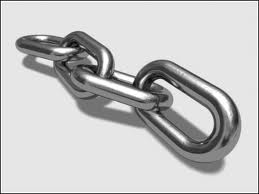 FutureSoft (www.futuresoft.yolasite.com)
OUTCOME of THIS SESSION
Two inventory recording methods---Perpetual and Periodic
 Different inventory valuation methods
 Calculation of Cost of Sales under perpetual and periodic methods
FutureSoft (www.futuresoft.yolasite.com)
ACCOUNTING FOR INVENTORIES
STRUCTURE OF THIS SESSION
50:50
Active participation is sought
PARTICIPATION MEANS
Contributing innovative and effective ideas towards the current topic
Answering various questions 
Following the mentor’s instructions
FutureSoft (www.futuresoft.yolasite.com)
ACCOUNTING FOR INVENTORIES
WIIFM
	THIS SESSION WILL PROVIDE YOU A BASIC UNDERSTANDING OF ACCOUNTING FOR 
INVENTORIES; AND
COST OF SALES
FutureSoft (www.futuresoft.yolasite.com)
Gross Profit and Cost of Goods Sold
Companies report products being held prior to sale as inventory—a current asset on the balance sheet
When the products are sold, the cost of the inventory becomes Cost of Goods Sold in the income statement
Net Sales less Cost of Goods Sold equals Gross Profit
Gross Profit less operating expenses equals Net Income
FutureSoft (www.futuresoft.yolasite.com)
Gross Profit and Cost of Goods Sold
Balance Sheet
Income Statement
Sales
Minus
Merchandise Purchases
Merchandise Sales
Cost of       Goods Sold 
(an expense)
Merchandise 
Inventory
Equals Gross Profit Minus
Selling Expenses and Administrative Expenses
Operating Expenses
Equals Net Income
FutureSoft (www.futuresoft.yolasite.com)
METHODS OF RECORDING INVENTORY
PERPETUAL METHOD
PERIODIC METHOD
Continuous record of Inventory & Cost of Goods Sold
Sale and Cost of sales are recorded simultaneously
Physical inventory count is done at the END OF THE PERIOD
No daily record of Inventory & Cost of Goods Sold
Updated inventory and Cost of sales balance is available only at the end of the period
Physical inventory count is done at the END OF THE PERIOD
FutureSoft (www.futuresoft.yolasite.com)
Perpetual Inventory System
In the perpetual inventory system, the journal entries are:
When inventory is purchased:


When inventory is sold:
Inventory                 		xxx
     Accounts payable                              xxx
Accounts receivable                     xxx
     Sales                                                 xxx

Cost of goods sold                       xxx
     Inventory                                           xxx
Note: Cost of goods sold is calculated as soon as the inventory is sold
FutureSoft (www.futuresoft.yolasite.com)
Periodic Inventory System
Under the periodic system, the calculation of cost of goods sold is DELAYED UNTIL THERE IS A PHYSICAL COUNT:
Physical Inventory
Inventory control procedures require a physical count of items held in inventory at least annually in both periodic and perpetual inventory systems
Firms often choose fiscal accounting periods so that the year ends when inventories are low
External auditors usually observe the client’s physical count and confirm its accuracy
FutureSoft (www.futuresoft.yolasite.com)
Cost of Merchandise Acquired
The cost of merchandise includes the invoice price PLUS  directly identifiable inbound transportation charges LESS any offsetting discounts
The costs of purchasing and receiving departments are PERIOD COSTS and are charged on the income statement as they occur. In simple terms all the Selling & Administration costs are called PERIOD COSTS.
FutureSoft (www.futuresoft.yolasite.com)
Transportation Charges
When the seller bears the transportation cost, the sales invoice reads free onboard or F.O.B. destination
When the buyer bears the transportation cost, it reads F.O.B. shipping point
In practice, accountants frequently use a separate transportation cost account, Freight-in
Freight-in appears in the purchases section of an income statement as an additional cost of the goods acquired during the period
FutureSoft (www.futuresoft.yolasite.com)
COST OF MERCHANDISE INVENTORY
Cost of Merchandise Inventory:
Original purchase price			XXX
F.O.B shipping point			XXX
Freight in					XXX	
Other Directly Attributable Costs	XXX

TOTAL PURCHASE PRICE 
(GROSS PURCHASES)				XXX
FutureSoft (www.futuresoft.yolasite.com)
Returns, Allowances, and Discounts
Using the periodic inventory system, suppose a company’s GROSS PURCHASES are $960,000 and purchase returns and allowances are $75,000.  The summary journal entries are:
Purchases                                               	 960,000
     Accounts payable                                                  		960,000

Accounts payable                                     	 75,000
     Purchase returns and allowances                           		75,000

Purchase returns and allowances		75,000
		Purchases				75,000
FutureSoft (www.futuresoft.yolasite.com)
Returns, Allowances, and Discounts
Suppose also that the company takes cash discounts of $5,000 on payment of the remaining $960,000 - $75,000 = $885,000 of payables.  The summary journal entry is:





To calculate cost of goods sold, Cash Discounts on Purchases and Purchase Returns and Allowances are subtracted from Purchases
Accounts payable                                 	885,000
     Cash discounts on purchases                            5,000
     Cash                                                               880,000

Cash discount on purchases		5,000
	Purchases				5,000
FutureSoft (www.futuresoft.yolasite.com)
GROSS AND NET PURCHASES
GROSS PURCHASES				XXX
Purchase returns & allowances		XXX
Cash discount on purchases		XXX
NET PURCHASES				XXX
FutureSoft (www.futuresoft.yolasite.com)
Detailed Gross Profit Calculation($ in thousands)
FutureSoft (www.futuresoft.yolasite.com)
INVENTORY VALUATION METHODS
In both systems, we must determine the costs of individual items by some inventory valuation method.
Four principal inventory valuation methods are generally accepted:
Specific identification
First-in, first-out (FIF0)
Last-in, first out (LIFO)
Weighted-average
FutureSoft (www.futuresoft.yolasite.com)
Specific Identification
The specific identification method concentrates on the physical linking of the particular items sold with the cost of goods sold that is reported
This method is relatively easy to use for EXPENSIVE LOW-VOLUME MERCHANDISE
The use of bar cods and scanning equipment makes specific identification economically feasible for many companies
EXAMPLES:
Custom artwork-----paintings etc
Diamond jewelry
Antiques
Automobiles
NOTE : This method uses ACTUAL PHYSICAL FLOW  COSTING of goods
FutureSoft (www.futuresoft.yolasite.com)
FIRST IN FIRST OUT-FIFO
FIFO assigns the cost of the earliest acquired units to cost of goods sold
The costs of the newer units is assigned to the units in ending inventory
FIFO provides inventory valuations that closely approximate the actual market value of the inventory at the balance sheet date
In periods of rising prices, FIFO leads to higher net income
FutureSoft (www.futuresoft.yolasite.com)
LAST IN FIRST OUT-LIFO
LIFO assigns the most recent cost to cost of goods sold
LIFO provides an income statement perspective in that net income measured using LIFO combines current sales prices and current acquisition costs
In a period of rising prices and constant or growing inventories, LIFO yields lower net income
FutureSoft (www.futuresoft.yolasite.com)
Weighted Average
The weighted-average method computes a unit cost by dividing the total acquisition cost of all items available for sale by the number of units available for sale
The weighted-average method produces gross profit somewhere between that obtained under FIFO and LIFO
FutureSoft (www.futuresoft.yolasite.com)
INVENTORY VALUATION METHODS
http://www.principlesofaccounting.com/chapter8/chapter8.html#Inventory
FutureSoft (www.futuresoft.yolasite.com)
Inventory Valuation Methods Example
Assume a vendor of soft drinks starts out the week with no inventory
He buys and sells cola as follows:
Buys one can on Monday for 30 cents
Buys one can on Tuesday for 40 cents
Buys one can on Wednesday for 56 cents
Sells one can on Thursday for 90 cents
The next slide shows the vendor’s cost of goods sold and ending inventory under the four methods
FutureSoft (www.futuresoft.yolasite.com)
Inventory Valuation Methods Example
FutureSoft (www.futuresoft.yolasite.com)
Cost Flow Assumptions
Companies may choose any of the four methods to record cost of goods sold
Three out of the four methods are NOT linked to the physical flow of merchandise
First or the Last item sold is not physically the first or the last BUT only the COST of the First
and Last item is used-----Cost Flow Assumption
Accountants often refer to inventory methods as COST FLOW ASSUMPTIONS
FutureSoft (www.futuresoft.yolasite.com)
Inventory Cost Relationships
The difference in the four methods centers on how inventory costs are allocated between inventory and cost of sales
The difference between FIFO and LIFO is:
The Consistency Convention
Companies can choose any inventory cost flow assumption, but they must be consistent over time with the method they choose
Consistency is defined as “conformity from period to period with unchanging policies and procedures”
A change in market conditions may justify a change in inventory method
The firm must note the change in its financial statements
FutureSoft (www.futuresoft.yolasite.com)
Characteristics and Consequences of LIFO
LIFO 
Is widely used in the United States
Has strong tax benefits for companies
Has some unusual features
Few companies outside the U. S. use LIFO
FutureSoft (www.futuresoft.yolasite.com)
Holding Gains and Inventory Profits
LIFO matches the most recent acquisition cost with sales revenues
LIFO cost of goods sold typically offers a close approximation to the replacement cost
Reported net income rarely contains significant holding gains 
FIFO reports a profit which includes an economic profit plus the holding gain because the value of the inventory rises over time
FutureSoft (www.futuresoft.yolasite.com)
Lower-of-Cost-or-Market Method
The lower-of-cost-or-market value method (LCM) requires a comparison of the current market price of inventory with historical cost derived under one of the four primary methods used
The lower of the two amounts is reported as the inventory value
CONSERVATISM principle
FutureSoft (www.futuresoft.yolasite.com)
Role of Replacement Cost
Market price is generally considered to be the replacement cost of the inventory item—what it would cost to buy the inventory item today
A write-down reduces the recorded historical cost of an item in response to a decline in value
The required journal entry for a write-down is:
Loss on write-down of inventory (or cost of goods sold)  XX
      Inventory                                                                           XX
FutureSoft (www.futuresoft.yolasite.com)
Effects of Inventory Errors
An undiscovered inventory error usually affects two reporting periods
The error will cause misstated amounts in the period in which the error occurred, but the effects will then be counterbalanced by identical offsetting amounts in the following period
If ending inventory is understated, retained earnings in understated
If ending inventory is overstated, retained earnings is overstated
FutureSoft (www.futuresoft.yolasite.com)
Cutoff Errors and Inventory Valuation
Cutoff errors are failures to record transactions in the correct time period
Legal transfer of ownership controls the recording of purchases and sales near the year-end
The pressure for profits may cause managers to 
Delay the recording of purchases 
Include sales orders in revenues
FutureSoft (www.futuresoft.yolasite.com)
The Importance of Gross Profits
Management and investors are interested in gross profit and how it changes over time
Gross profit is often expressed as a percentage of sales


Wholesalers have smaller gross profit percentages than retailers
R&D is treated as a period cost and not a product cost; thus, pharmaceutical companies have relatively high gross profit margins
Gross profit % = Gross profit
                                Sales
FutureSoft (www.futuresoft.yolasite.com)
Estimating Intraperiod Gross Profit and Inventory
The gross profit percentage can be used to estimate ending inventory balances for monthly or quarterly reports
Suppose a Home Depot Store has quarterly sales of $10 million and usually has a gross profit percentage of 30%.  Cost of goods sold can be estimated as:
Sales – Cost of goods sold = Gross profit
                      $10M – CGS = .30 x $10M
                                   CGS = $7M
FutureSoft (www.futuresoft.yolasite.com)
Estimating Intraperiod Gross Profit and Inventory
Also assume the beginning inventory is $5 million and purchases are $7.1 million.  Ending inventory can be estimated as:
Beginning inventory + Purchases – Ending Inventory = CGS
                      $5M + $7.1M – EI = $7.0M
                                               EI = $5.1M
FutureSoft (www.futuresoft.yolasite.com)
Gross Profit Percentage and Turnover
Inventory turnover relates sales levels to inventory levels
Inventory turnover in the previous Home Depot example would be:
Turnover = Cost of goods sold / Average inventory
               = $7M / $5.05M = 1.4
FutureSoft (www.futuresoft.yolasite.com)
Gross Profit Percentage and Turnover
Industries with higher gross profit percentages tend to have lower inventory turnover
Example: lower turnover for jewelers and drug manufactures means that they need a higher gross profit margin to cover the high costs of selling or research
Inventory turnover is especially effective in assessing companies in the same industry
Higher turnover is associated with greater efficiency
FutureSoft (www.futuresoft.yolasite.com)
Gross Profit Percentages and Accuracy of Records
The gross profit percentage can be used to prove the accuracy of the accounting records
An unusually low percentage may mean the company has tried to avoid taxes by failing to record all sales
Some other factors that may cause a decline in the percentage are
Price wars that reduce selling prices
Shifting of the product mix sold
Increase in shoplifting or embezzlement
FutureSoft (www.futuresoft.yolasite.com)
Internal Control of Inventories
Inventory shrinkage can result from customer shoplifting or employee embezzlement
The best deterrent for shoplifting is an alert employee at the point of sale
Retail stores also use:
Sensitized tags on merchandise
Surveillance cameras
FutureSoft (www.futuresoft.yolasite.com)
Shrinkage in Perpetual Inventory Systems
Shrinkage is the difference between the cost of inventory from a physical count and the inventory balance in the general ledger
The journal entries to record shrinkage under a perpetual inventory system would be:
Inventory shrinkage                                                         	XXX	Inventory						XXX
   To adjust inventory to its balance per physical count

Cost of goods sold 					XXX	Inventory shrinkage					XXX
   To transfer inventory shrinkage to cost of goods sold
FutureSoft (www.futuresoft.yolasite.com)
Shrinkage in Periodic Inventory Systems
A periodic inventory system has no running balance in the inventory account
Cost of goods sold automatically includes inventory shrinkage by virtue of the system
Shrinkage is much more difficult to isolate in the periodic system
FutureSoft (www.futuresoft.yolasite.com)
Statement of Cash Flows
CHAPTER 
5
FutureSoft (www.futuresoft.yolasite.com)
CASH FLOW STATEMENT
LINKAGE




DEVELOP YOUR UNDERSTANDING REGARDING CASH
YOU WILL BE ABLE TO UNDERSTAND THE CATEGORZATION AND ACCOUNTING FOR CASH RECIEPTS AND PAYMENTS
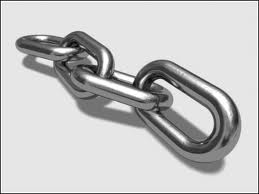 FutureSoft (www.futuresoft.yolasite.com)
OUTCOME of THIS SESSION
HOW TO PREPARE A CASH FLOW STATEMENT
FutureSoft (www.futuresoft.yolasite.com)
CASH FLOW STATEMENT
STRUCTURE OF THIS SESSION
50:50
Active participation is sought
PARTICIPATION MEANS
Contributing innovative and effective ideas towards the current topic
Answering various questions 
Following the mentor’s instructions
FutureSoft (www.futuresoft.yolasite.com)
CASH FLOW STATEMENT
WIIFM
	THIS SESSION WILL PROVIDE YOU A BASIC UNDERSTANDING OF CASH FLOW STATEMENT AND CATEGORIZATION OF CASH FLOWS UNDER:
CASH FLOW FROM OPERATING ACTIVITIES
CASH FLOW FROM INVESTING ACTIVITIES
CASH FLOW FROM FINANCING ACTIVITIES
FutureSoft (www.futuresoft.yolasite.com)
Overview
The purpose of the statement of cash flows is to
Report CASH RECEIPTS AND CASH PAYMENTS of an entity over a period of time
 Classify the cash flows as operating, investing, and financing activities
Detail the changes in the cash account on the balance sheet
FutureSoft (www.futuresoft.yolasite.com)
Overview
Balance Sheet December 31, 20X0
Balance Sheet December 31, 20X1
Statement of Income
Statement of Cash Flows
FutureSoft (www.futuresoft.yolasite.com)
Purpose of the Cash Flow Statement
A statement of cash flows
SHOWS the RELATIONSHIP of net income (ACCRUAL BASIS) to changes in cash balances (CASH BASIS)
HELPS to PREDICT future cash flows
EVALUATES how management generates and uses cash
DETERMINES a company’s ability to pay interest, dividends, and debts when they are due
IDENTIFIES specific increases and decreases in a firm’s productive assets
FutureSoft (www.futuresoft.yolasite.com)
Purpose of the Cash Flow Statement
The term “cash” also refers to cash equivalents
Cash equivalents are highly liquid short-term investments that a company can easily and quickly convert into cash
Marketable securities
Bonds
FutureSoft (www.futuresoft.yolasite.com)
Typical Activities Affecting Cash
Managers affect cash by three types of decisions:
Operating decisions
Financing decisions
Investing decisions
Operating decisions are concerned with the major day-to-day activities that generate revenues and expenses
FutureSoft (www.futuresoft.yolasite.com)
Typical Activities Affecting Cash
Operating activities are transactions that affect the purchase, processing, and selling of a company’s products and services
Making sales
Collecting accounts receivable
Purchasing inventory
Paying accounts payable
The first major section of the statement of cash flows is labeled cash flows from operating activities
FutureSoft (www.futuresoft.yolasite.com)
Typical Activities Affecting Cash
Financing decisions are concerned with how to obtain or repay cash
Financing activities are a company’s transactions that obtain resources from debt and equity transactions
Issuance of additional stock
Borrowing money from the bank
Repaying previous loans
The financing section on the statement is labeled cash flows from financing activities
FutureSoft (www.futuresoft.yolasite.com)
Typical Activities Affecting Cash
Investing decisions include the choices to acquire or dispose of long-term productive assets or long-term investments
Investing activities are transactions that acquire or dispose of assets that are expected to provide services for more than one year
Purchasing or disposing of equipment
The investing section on the statement is labeled cash flows from investing activities
FutureSoft (www.futuresoft.yolasite.com)
Typical Activities Affecting Cash
FutureSoft (www.futuresoft.yolasite.com)
Preparing the Statement of Cash Flows
The following  two slides for Biwheels Company show the:
Changes in the balance sheet equation (transactions) during the first month of operations
Income statement for the first month of operations and the January 31 balance sheet
Notice that the cash balance increased from $0 to $351,000 during the month
FutureSoft (www.futuresoft.yolasite.com)
Preparing the Statement of Cash Flows
583,100
583,100
FutureSoft (www.futuresoft.yolasite.com)
Preparing the Statement of Cash Flows
FutureSoft (www.futuresoft.yolasite.com)
Cash Flows from Financing Activities
Two general rules apply for identifying financing activities:
Increases in cash (cash inflows) stem from increases in long-term liabilities or paid-in capital
Decreases in cash (cash outflows) stem from decreases in long-term liabilities or paid-in capital
Biwheels had two such transactions in January:
Transaction 1: Initial investment, $400,000
Transaction 2: Loan from bank, $500,000
FutureSoft (www.futuresoft.yolasite.com)
Cash Flows from Investing Activities
Two general rules apply for identifying investing activities:
Increases in cash (cash inflows) from decreases in long-lived assets, loans, and investments
Decreases in cash (cash outflows) stem from increases in long-lived assets, loans, and investments
There were two such transactions relating to store equipment in January:
Transaction 3: Acquire store equipment for cash, $15,000
Transaction 7: Sale of store equipment for cash, $1,000
FutureSoft (www.futuresoft.yolasite.com)
Noncash Investing and Financing Activities
Sometimes financing and investing activities do not affect cash
Example: 
If Biwheels acquires $8,000 of store equipment by issuing common stock/note payable
The purchase of store equipment is an investing activity
The issuance of common stock is a financing activity
Conversion of debt to common stock


Companies must report such items in a SCHEDULE OF NONCASH INVESTING AND FINANCING ACTIVITIES
FutureSoft (www.futuresoft.yolasite.com)
Cash Flow from Operating Activities
Two approaches may be used:
Direct method: 
Subtracts operating cash disbursements from operating cash collections
Is preferred by the FASB/IFRS/IAS
Indirect method: 
Adjusts accrual-based net income from the income statement to reflect only cash receipts and disbursements
Is used by most U.S. companies
FutureSoft (www.futuresoft.yolasite.com)
The Direct Method
Examining the cash column of Biwheels balance sheet equation, transactions 1, 2, 3, and 7 are financing and investing activities
The remaining transactions must be operating activities:
The Indirect Method
When the cash inflow from a sale or outflow from an expense occurs in one accounting period and the revenue or expense occurs in another accounting period, net income differs from cash flows from operations
The indirect method highlights these differences by starting with net income, and adjusts it to cash flows from operating activities
Example: Depreciation is added back to net income because it is a noncash expense
FutureSoft (www.futuresoft.yolasite.com)
The Indirect Method
Net income
Adjust for revenues and expenses not requiring cash
Add back depreciation
Bad debts expense
Other adjustments
Adjust for changes in noncash assets and liabilities relating to operating activities
Add decreases in assets
Deduct increases in assets
Add increases in liabilities
Deduct decreases in liabilities
FutureSoft (www.futuresoft.yolasite.com)
The Indirect Method
FutureSoft (www.futuresoft.yolasite.com)
Example of Statement of Cash Flows
FutureSoft (www.futuresoft.yolasite.com)
The Importance of Cash Flow
The income statement matches revenues and expenses using accrual concepts and provides a measure of economic performance
The statement of cash flows explains changes in the cash account rather than owners’ equity
FREE CASH FLOW 
Is a measure of cash management performance
Refers to cash flows from operations less capital expenditures (and sometimes less dividends)
http://wps.prenhall.com/bp_horngren_ifa_9/28/7355/1883037.cw/index.html
FutureSoft (www.futuresoft.yolasite.com)
Long-Lived Assets and Depreciation
FutureSoft (www.futuresoft.yolasite.com)
CHAPTER 
8
Overview of Long-lived Assets
Long-lived assets are divided into tangible and intangible categories
Tangible assets are physical items that you can see and touch
Land
Natural resources
Buildings
Equipment
FutureSoft (www.futuresoft.yolasite.com)
Overview of Long-lived Assets
Intangible assets are not physical in nature, consisting of contractual or legal rights or economic benefits
Patents
Trademarks
Copyrights
Land is reported at its historical cost in the financial records and is not depreciated
FutureSoft (www.futuresoft.yolasite.com)
Overview of Long-lived Assets
Most other long-lived assets wear out or become obsolete
The costs of these assets are allocated over their useful life
Depreciation is the allocation of the cost of buildings, machinery, and equipment
Depletion is the allocation of the cost of natural resources
Amortization is the allocation of the cost of intangible assets
FutureSoft (www.futuresoft.yolasite.com)
Contrasting Long-lived Asset Expenditures with Expenses
All purchases of goods or services are called expenditures
Companies capitalize expenditures for assets that benefit more than the current accounting year
The purchase price is added to an asset account rather than expensing it immediately
FutureSoft (www.futuresoft.yolasite.com)
Contrasting Long-lived Asset Expenditures with Expenses
The cost of repairs and parts are charged to expense rather than to an asset account
Decisions about whether to expense or capitalize expenditures require judgment
This is an area that management may inappropriately influence to increase reported net income
FutureSoft (www.futuresoft.yolasite.com)
Acquisition Cost of Tangible Assets
The acquisition cost of long-lived assets is the cash-equivalent purchase price
Includes incidental costs to complete the purchase, transport the asset, and prepare it for use
The acquisition cost of land includes
The purchase price
The cost of land surveys
Legal fees
Title fees and transfer taxes
Demolition costs of old structures
FutureSoft (www.futuresoft.yolasite.com)
Acquisition Cost of Tangible Assets
Under historical-cost accounting, companies report land in the balance sheet at its original cost
The acquisition cost of buildings, plant, and equipment includes all costs of acquisition and preparation for use
Sales tax
Transportation
Installation
Repair cost prior to use
FutureSoft (www.futuresoft.yolasite.com)
Acquisition Cost of Tangible Assets
An exchange of goods and services in which assets or liabilities exchanged are not cash is a nonmonetary exchange
A nonmonetary exchange is recorded at the fair market value of the consideration received or the fair market value of the consideration given up, whichever is more clearly determinable
Fair market value of an asset is the price for which a company could sell the asset to an independent third party
FutureSoft (www.futuresoft.yolasite.com)
Acquisition Cost of Tangible Assets
Suppose that Woodside Corporation sold land to Tyron Company in exchange for shares of Tyron stock.  Tyron is a publicly traded stock whose share price is observable each day.  An appraiser valued the land at $100,000, while the stock had a market value at the time of the sale of $108,000.  Tyron would record the following entry for this nonmonetary transaction:
FutureSoft (www.futuresoft.yolasite.com)
Land                                108,000
     Common Stock                              108,000
Basket Purchases
The acquisition of two or more types of assets for a lump-sum cost is sometimes called a basket purchase
The acquisition cost of a basket purchase is split among assets according to some estimate of relative sales value for the assets
FutureSoft (www.futuresoft.yolasite.com)
Basket Purchases
Suppose Gap, Inc., acquires land and a building for $1 million.  How much of the $1 million should Gap allocate to land and how much to the building?  If an independent appraiser indicates that the market values of the land and the building are $480,000 and $720,000, respectively, the cost would be allocated as follows:
(1)                   (2)                    (3)                       (4)
FutureSoft (www.futuresoft.yolasite.com)
Appraised                             Total Cost            Allocated
   Value           Weighting         to Allocate             Costs
Land        $ 480,000       480/1,200       $1,000,000        $   400,000
                                         (or 40%)
Building      720,000        720/1,200        1,000,000             600,000
                                         (or 60%)
Total        $1,200,000                                                      $1,000,000
Depreciation of Buildings and Equipment
Depreciation is a system for cost allocation—not valuation
Accrual accounting initially capitalizes the cost and then allocates it in the form of depreciation over the periods the asset is used
This more effectively matches expenses with the revenues produced
FutureSoft (www.futuresoft.yolasite.com)
Depreciation of Buildings and Equipment
Depreciable value is the difference between the total acquisition cost and the estimated residual value
It is the amount of the acquisition cost to be depreciated or allocated over the total useful life of the asset 
The residual value is the amount a company expects to receive from sale or disposal of a long-lived asset at the end of its useful life
FutureSoft (www.futuresoft.yolasite.com)
Depreciation of Buildings and Equipment
The useful life of an asset is the shorter of the physical life of the asset (before it wears out) or the economic life of the asset (before it becomes obsolete)
A list of depreciation amounts for each year of an asset’s useful life is a depreciation schedule
The following symbols and amounts are used to compare the various depreciation schedules for a $41,000 delivery truck purchased by Chang Company on January 1, 20X3:
FutureSoft (www.futuresoft.yolasite.com)
Depreciation of Buildings and Equipment
Symbols                                           Amounts for Illustration
C = total acquisition cost December 31, 20X2          $41,000
R = estimated residual value                                     $  1,000
n  = estimated useful life (in years or miles)              4 years
						       200,000 miles
D = amount of depreciation			       Various
FutureSoft (www.futuresoft.yolasite.com)
Straight-line Depreciation
Straight-line depreciation 
Spreads the depreciable value evenly over the useful life of an asset
Is by far the most popular method for financial reporting purposes
The depreciation expense charged to Chang’s income statement is
FutureSoft (www.futuresoft.yolasite.com)
Depreciation expense = (C – R) / n
                                    = ($41,000 – 1,000) / 4 = $10,000 per year
Depreciation Based on Units
When physical wear and tear determines the useful life of the asset, depreciation may be based on units of service or units of production instead of units of time (years)
FutureSoft (www.futuresoft.yolasite.com)
Depreciation Based on Units
Chang’s truck has a useful life of 200,000 miles, so depreciation computed on a mileage basis is 



If employees drive the truck 65,000 miles in the first year of use, depreciation expense for that year will be 65,000 x $.20 = $13,000
Depreciation expense per unit of service = (C - R) / n
                                                                  = (41,000 – 1,000) / 200,000 miles
                                                                  = .20 per mile
FutureSoft (www.futuresoft.yolasite.com)
Declining-balance Depreciation
The double-declining-balance (DDB) method is an accelerated method
DDB depreciation is computed as follows
Compute the straight-line rate by dividing 100% by the years of useful life
To compute the depreciation on an asset for any year, ignore the residual value and multiply the asset’s net book value at the beginning of the year by the DDB rate
FutureSoft (www.futuresoft.yolasite.com)
Declining-balance Depreciation
The DDB method is applied to Chang Company’s truck as follows:
DDB rate                       = 2 x (100% / n)
DDB rate, 4-year life     = 2 x (100% / 4) = 50%
DDB depreciation         = DDB rate x Beginning book value
FutureSoft (www.futuresoft.yolasite.com)
For year 1: D = .50 ($41,000)
                      = $20,500
For year 2: D = .50 ($41,000 - $20,500)
                      = $10,250
For year 3: D = .50 ($42,000 - $20,500 - $10,250)
                      = $5,125
For year 4: D = .50 ($41,000 - $20,500 - $10,250 - $5,125)
                      = $2,563
Comparing and Choosing Depreciation Methods
The next exhibit compares the results of straight-line and DDB depreciation for Chang Company’s truck
The DDB method provides $38,438 of total depreciation and does not allocate the full $40,000 depreciable value to expense
A pervasive rule: A depreciable asset is never depreciated below its estimated residual value
FutureSoft (www.futuresoft.yolasite.com)
Comparing and Choosing Depreciation Methods
FutureSoft (www.futuresoft.yolasite.com)
Changes in Estimated Useful Life or Residual Value
A company estimates the useful life and residual value of an asset at the time of its acquisition
If new information becomes known, the company must adopt the new estimate and revise the depreciation schedule
Depreciation expense is recomputed for the period in which the estimate is revised and all future periods
FutureSoft (www.futuresoft.yolasite.com)
Changes in Estimated Useful Life or Residual Value
Refer to the previous straight-line depreciation schedule for Chang company’s truck
Chang originally estimated a residual value of $1,000 and a useful life of 4 years for the truck
Suppose that at the beginning of year 4, Chang determines that it will continue to use the truck for 3 more years rather than 1 more year
FutureSoft (www.futuresoft.yolasite.com)
Changes in Estimated Useful Life or Residual Value
The net book value of the truck at the beginning of year 4 is $11,000
Chang must allocate the remaining $10,000 ($11,000 -$1,000) in allowable depreciation over a total of 3 years ($10,000 /3 = $3,333).  The revised depreciation schedule is presented on the next slide:
FutureSoft (www.futuresoft.yolasite.com)
Changes in Estimated Useful Life or Residual Value
FutureSoft (www.futuresoft.yolasite.com)
Depreciation and Cash Flow
Depreciation
Does not generate cash
Allocates the original cost of an asset to the periods of use
Is a deductible noncash expense for income tax purposes
Higher tax depreciation results in lower taxable income and lower taxes, keeping more cash in the business
FutureSoft (www.futuresoft.yolasite.com)
Expenditures After Acquisition
Repairs and maintenance are treated as expenses of the current period 
Repairs include the costs of breakdowns, accidents, or damage
Maintenance includes the routine costs of oiling, polishing, painting, and adjusting
Improvements are capitalized as assets
Improvements are expenditures that increase the future benefits provided by a fixed asset
FutureSoft (www.futuresoft.yolasite.com)
Gains and Losses on Sales of Tangible Assets
When a tangible asset is sold, a gain or loss occurs when there is a difference between the cash received and the net book value of the asset
Cash received > book value = gain
Cash received < book value = loss
The disposal requires the removal of the asset’s book value, which appears to two accounts:
Equipment
Accumulated Depreciation
FutureSoft (www.futuresoft.yolasite.com)
Gains and Losses on Sales of Tangible Assets
Suppose equipment with an original cost of $41,000 and accumulated depreciation of $20,000 is sold for $27,000 cash
The journal entry for the disposal would be:
FutureSoft (www.futuresoft.yolasite.com)
Cash                                    27,000          
Accumulated depreciation   20,000
     	Equipment                               41,000
	Gain				       6,000
Income Statement Presentation
Companies usually include gains and losses as part of “other income” or “other expense”
Some companies list “other income” with sales revenue at the top of the income statement
Other companies report it after operating income—viewing it as not being a part of central operations
FutureSoft (www.futuresoft.yolasite.com)
Asset Sales and the Statement of Cash Flows
Sales of fixed assets are investing activities on the statement of cash flows
Indirect method
Net income includes gains and losses, which do not affect cash flows
Gains are subtracted and losses are added to net income in the operating section
Direct method
Gains and losses are ignored
FutureSoft (www.futuresoft.yolasite.com)
Impairment of Tangible Assets
An asset is considered to be impaired when it ceases to have economic value as large as the book value
Impairment of assets held for use:
Step 1: Recoverability test—if undiscounted expected cash flow < book value, impairment exists
Step 2: Impairment loss = book value – fair value
The entry to record the impairment loss is:
FutureSoft (www.futuresoft.yolasite.com)
Loss on impairment                 xxx
     Accumulated depreciation	xxx
Impairment of Tangible Assets
Impairment of assets to be disposed of:
Step 1: Recoverability test—if undiscounted expected cash flow < book value, impairment exists
Step 2: Impairment loss = book value – (fair value less the cost to sell)
Assets held for resale can be written up following an impairment loss only to the net book value at the time of the impairment
FutureSoft (www.futuresoft.yolasite.com)
Intangible Assets
Intangible assets are those assets not physical in nature but instead are rights or claims to expected benefits that are often from contract rights
Accounting for intangible assets depends on two factors:
Whether the asset is acquired externally or developed internally
Whether the asset has a finite or infinite life
FutureSoft (www.futuresoft.yolasite.com)
Intangible Assets
Externally acquired vs. internally developed:
A company’s balance sheet lists an intangible asset only if the company purchased the rights to the asset from an external party
Example: Patent costs are capitalized as assets
Internally developed R&D costs (that may lead to patents) are expensed
R&D for computer software companies 
Is expensed up to the time of technological feasibility
Thereafter, it is capitalized
FutureSoft (www.futuresoft.yolasite.com)
Intangible Assets
Finite lives vs. infinite lives:
The costs of intangible assets with finite lives are amortized over their useful lives
The useful life is the shorter of its economic useful life or its legal life, if any
Companies do not amortize intangible assets deemed to have infinite lives
They are subject to a periodic asset impairment test
FutureSoft (www.futuresoft.yolasite.com)
Examples of Intangible Assets
Patents are grants by the federal government to the inventor of a product or process, bestowing the exclusive right to produce and sell a given product , or use a process for up to 20 years
Copyrights are exclusive rights to reproduce and sell a book, musical composition, film, or similar creative item for the life of the creator plus 70 years
Trademarks are distinctive identifications of a manufactured product or a service, taking the form of a name, sign, slogan, logo, or emblem
FutureSoft (www.futuresoft.yolasite.com)
Examples of Intangible Assets
Franchises and licenses are legal contracts that grant the buyer the right to sell a product or service in accordance with specified conditions
A leasehold is the right to use a fixed asset for a specified period of time beyond one year
Leasehold improvements occur when a lessee spends money to improve leased property
Improvements become a part of the leased property
Leasehold improvements are classified as fixed assets
FutureSoft (www.futuresoft.yolasite.com)
Impairment of Intangible Assets Other than Goodwill
Finite life intangibles are amortized over their useful life
Indefinite life intangibles other than goodwill are subject to impairment testing
No recoverability test is required
Impairment loss = book value - fair value
FutureSoft (www.futuresoft.yolasite.com)
Goodwill
Goodwill 
Arises when one company buys another company
Is the excess of the cost of the acquired company over the sum of the fair market value of its identifiable individual assets less the liabilities
If fair value < book value, an impairment loss is recognized
Goodwill is discussed in more detail in Chapter 11
FutureSoft (www.futuresoft.yolasite.com)
Depletion of Natural Resources
Natural resources are fixed assets such as minerals, oil, and timber (wasting assets)
Depletion is the allocation of the acquisition cost of natural resources
Depletion is measured on a units-of-production basis
Annual depletion may be a direct reduction of the asset, or accumulated in a separate contra account
FutureSoft (www.futuresoft.yolasite.com)